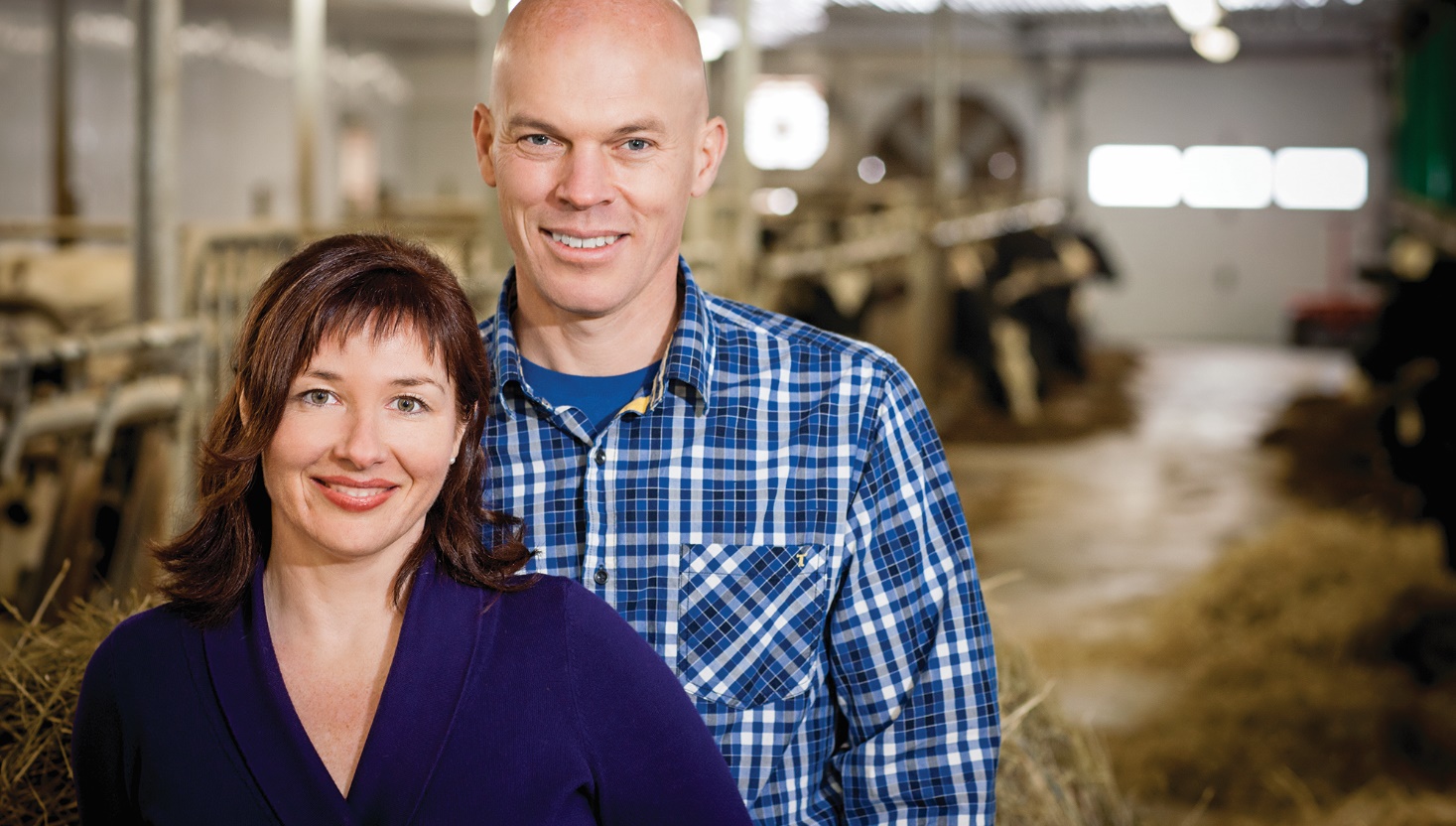 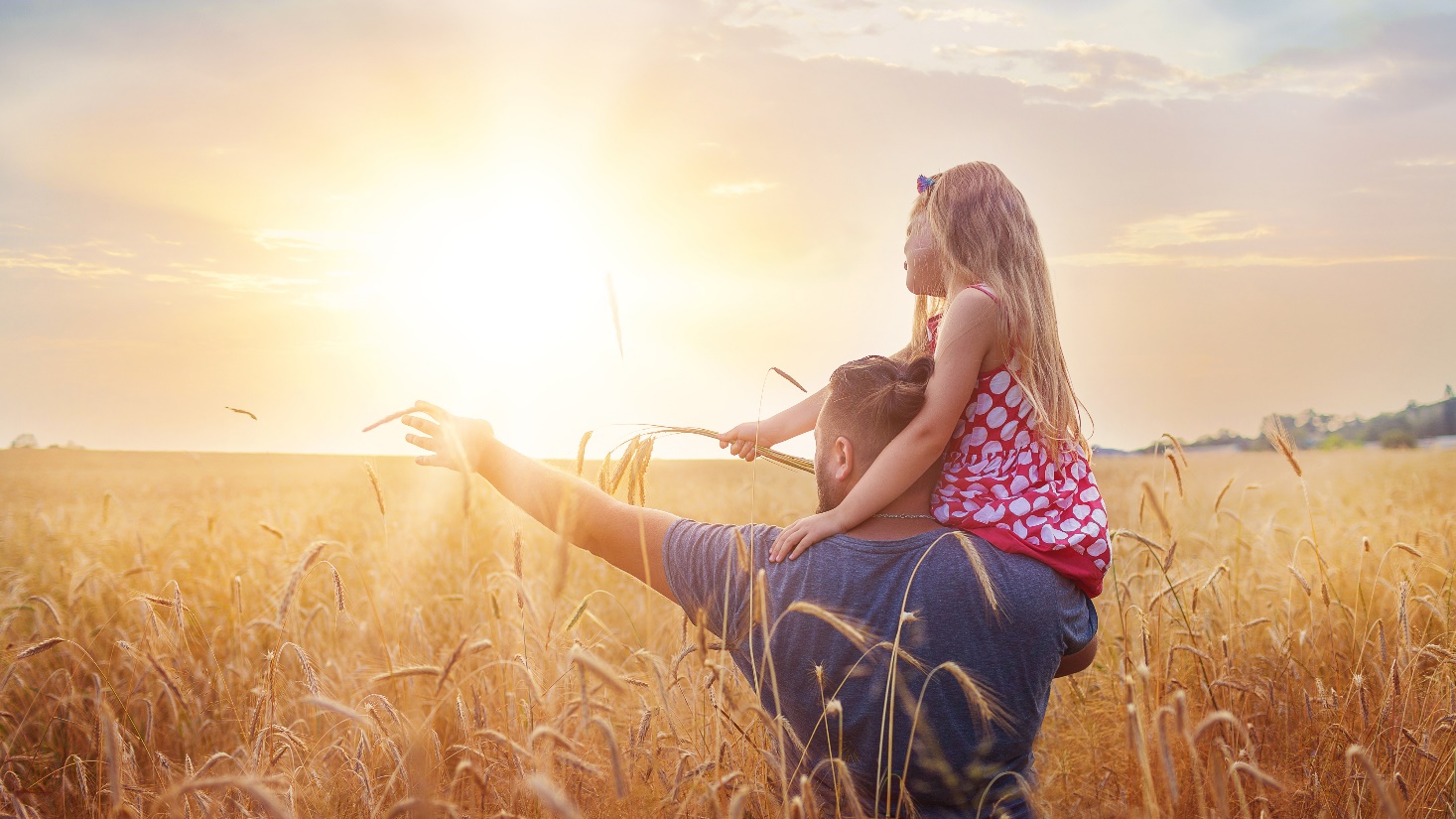 The power of partnership
Michael Hoffort
President and CEO
Farm Credit Canada
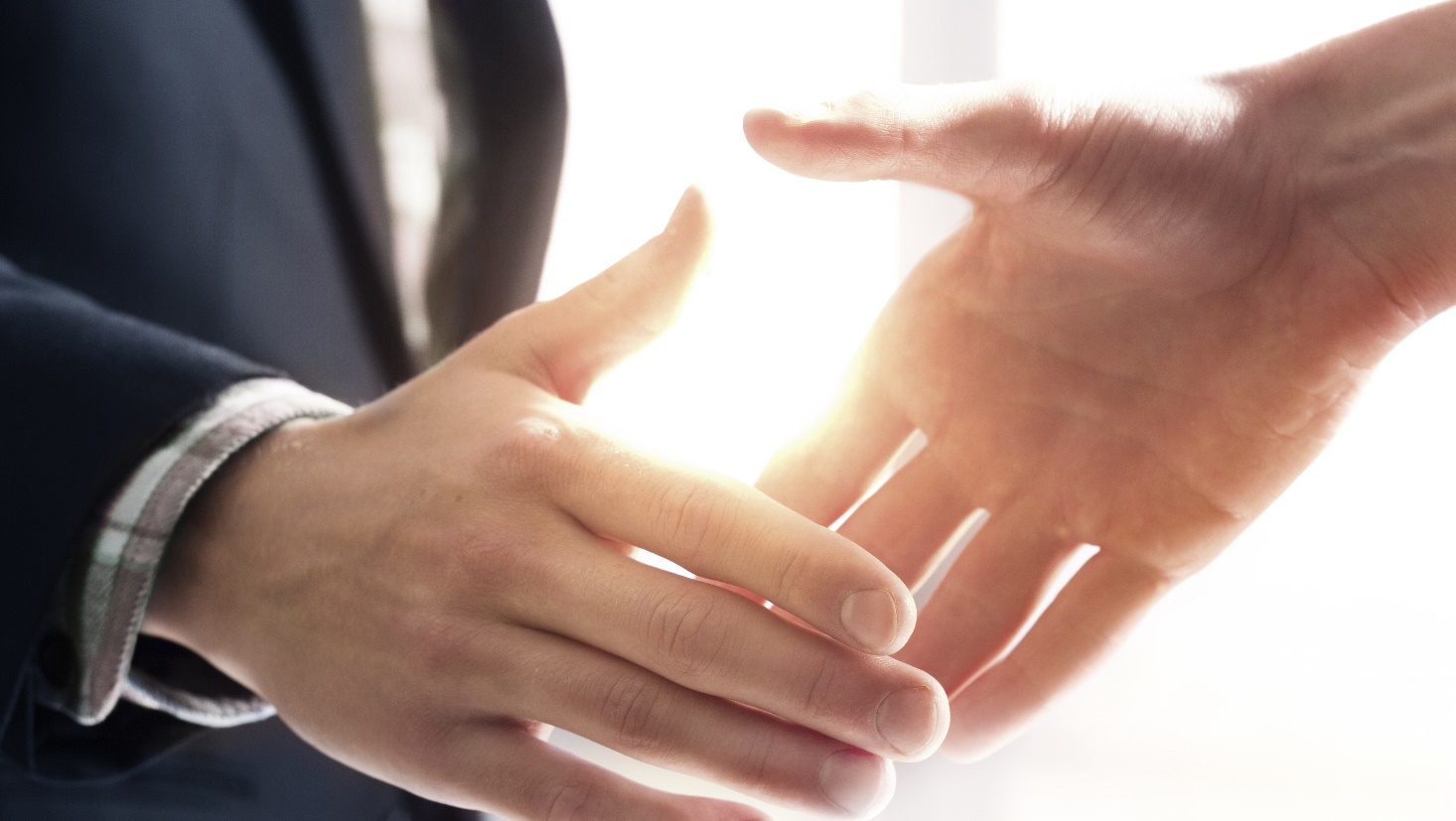 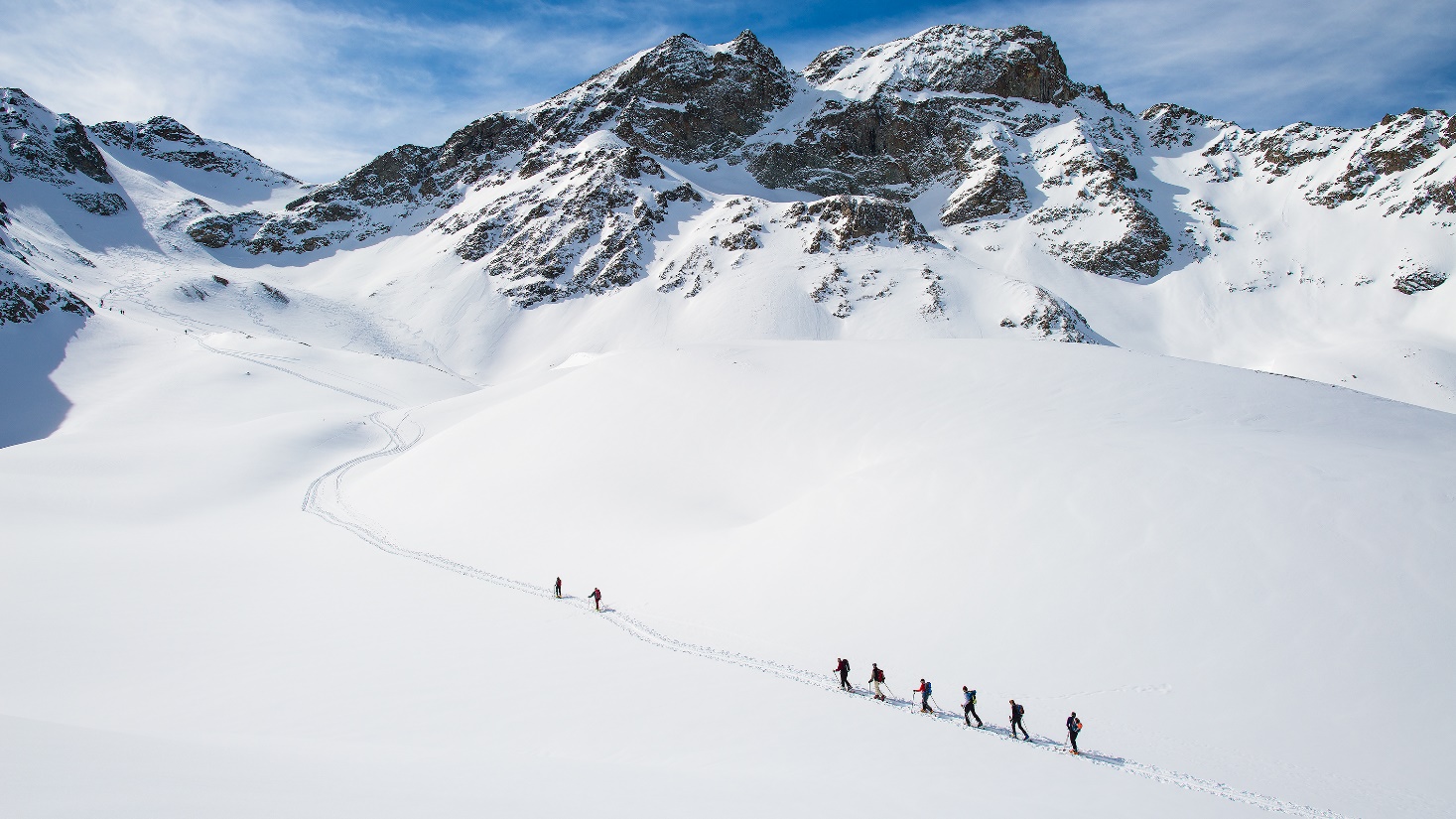 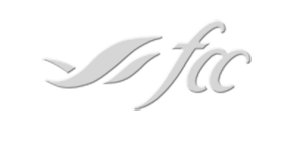 Agenda
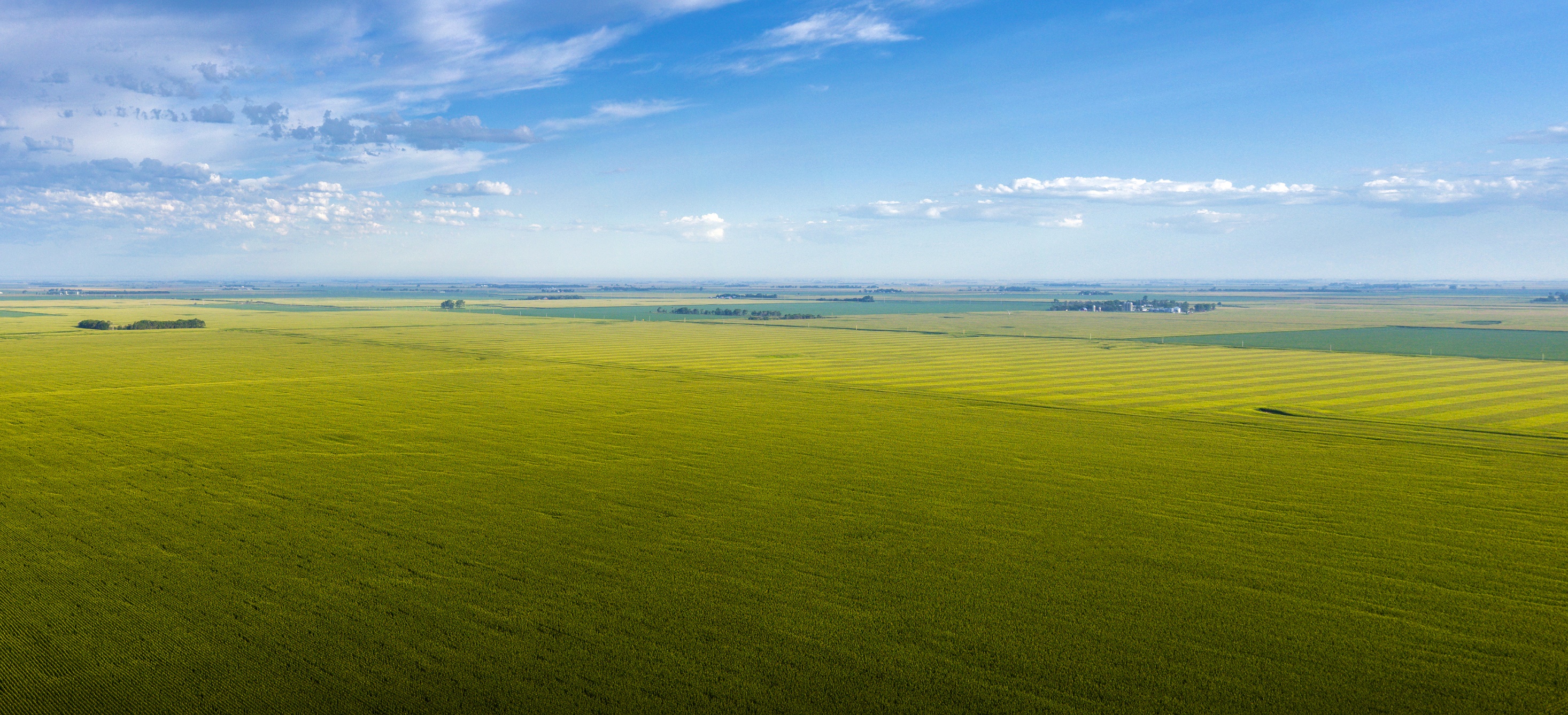 Debrief on Canada’s Agriculture Day
FCC’s response to industry opportunities
The power of partnership
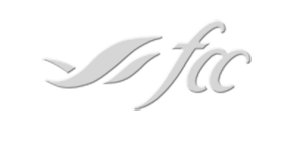 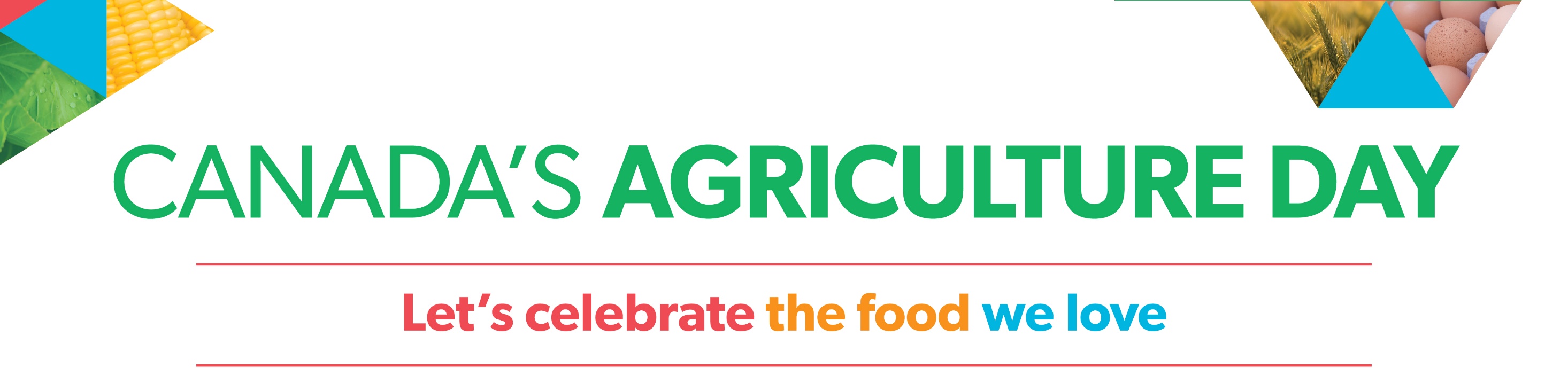 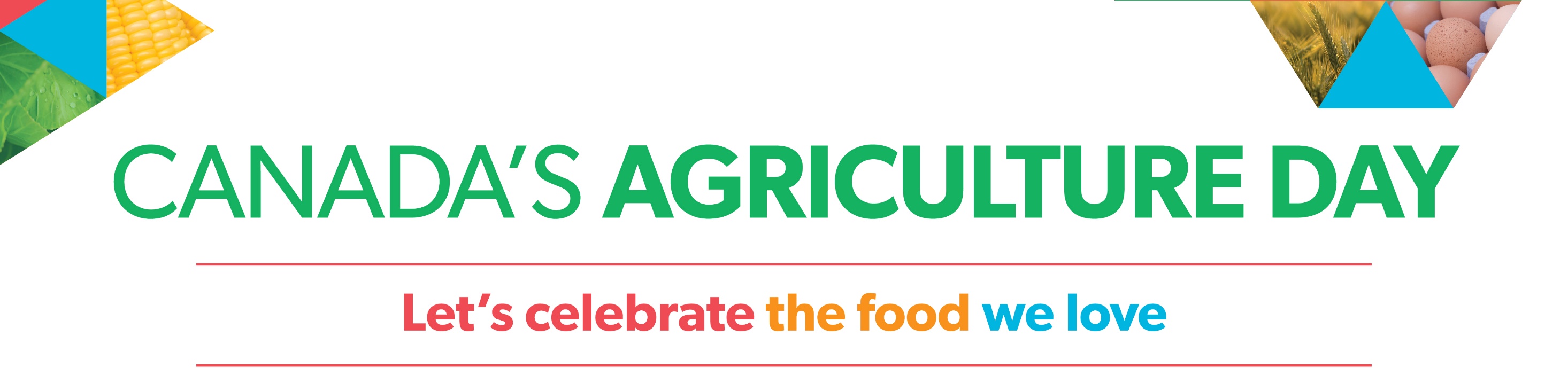 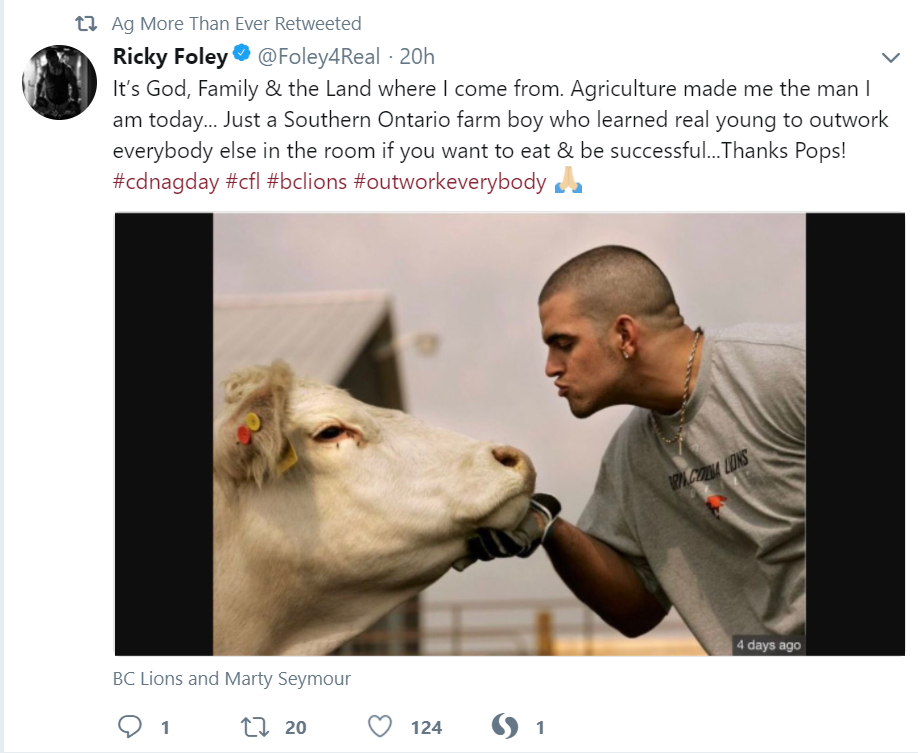 23 million people reached through social media
250+ events
250+ events across the country!
#CdnAgDay
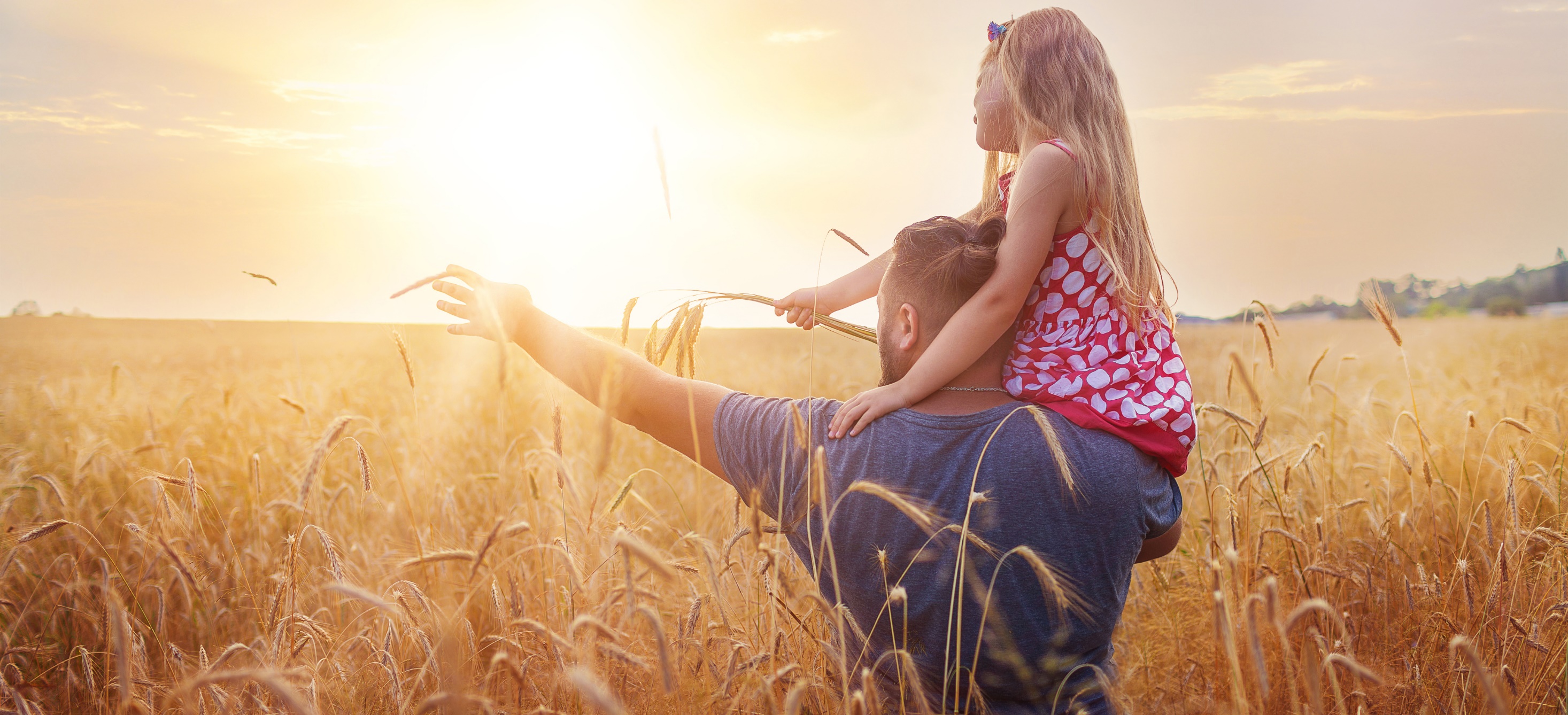 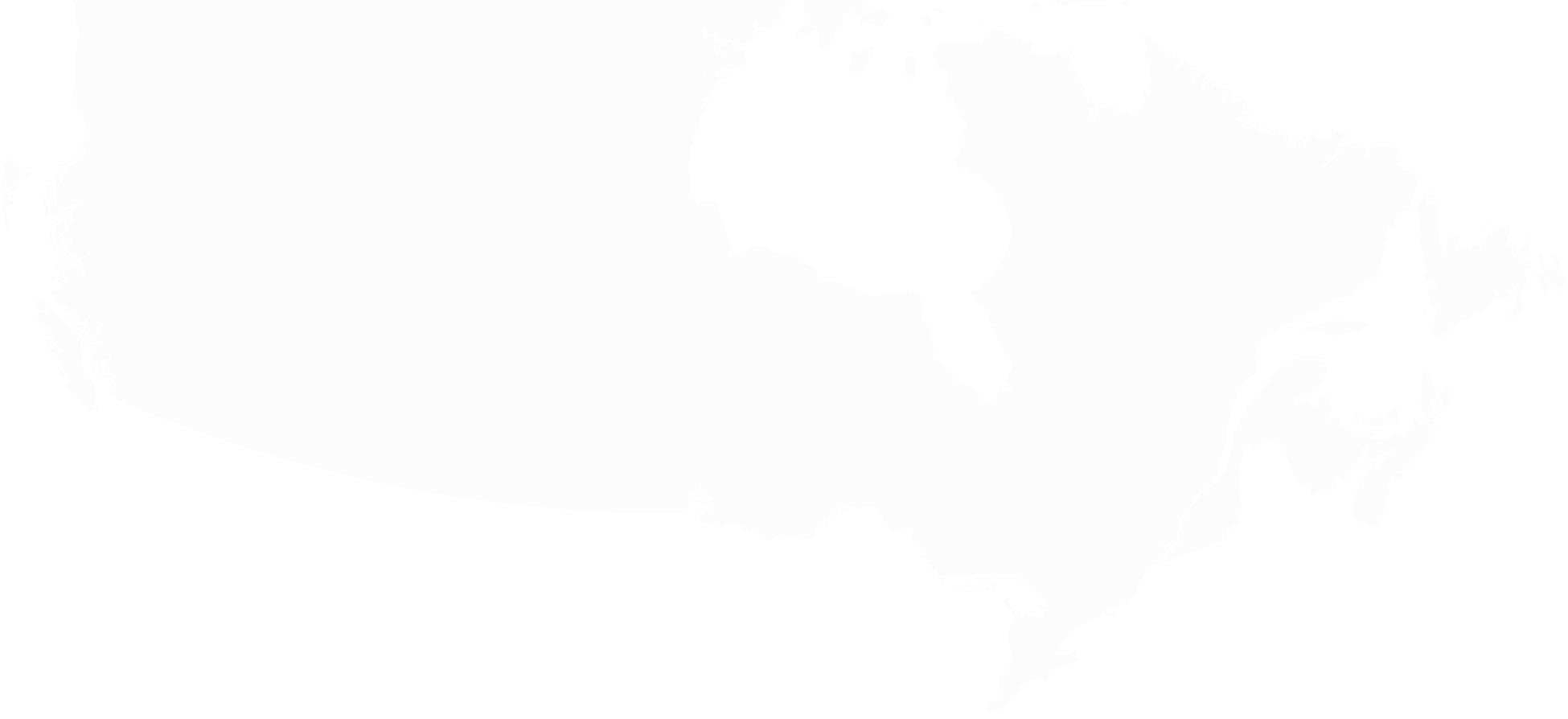 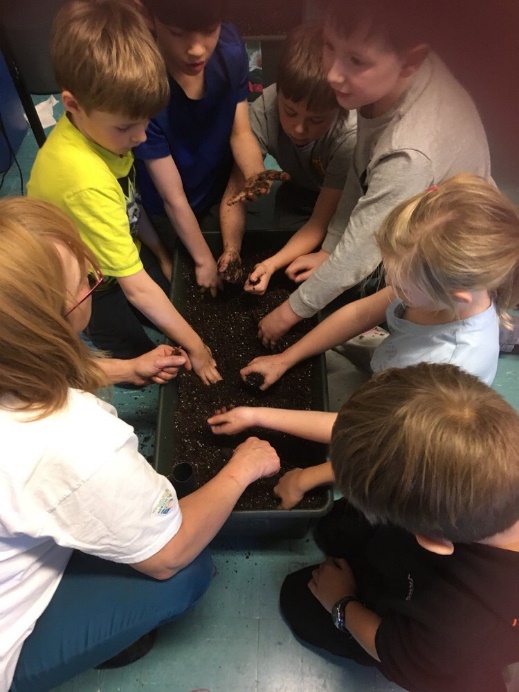 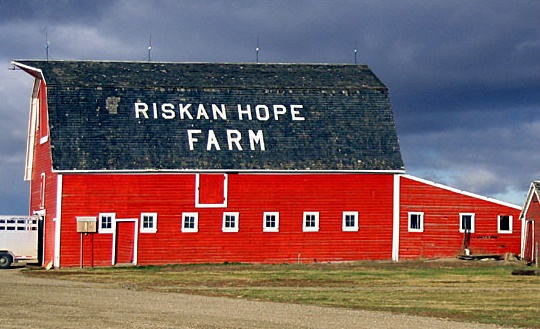 Craik, Saskatchewan
University of Guelph
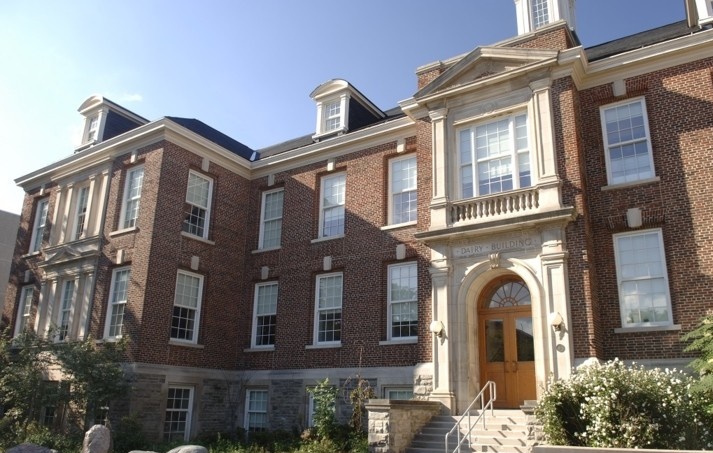 Ag in the ClassroomNewfoundland
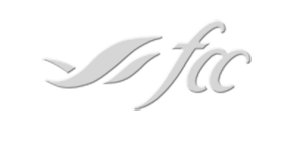 [Speaker Notes: As I speak, our hashtag that you can see on the top-right corner of the screen is trending in Canada.
Well over 100 events across the country, touching thousands of people! 
Agriculture in the Classroom Newfoundland and Labrador events in the schools
Riskan Hope Farm tour – bringing students to visit a farm in Craik SK
University of Guelph Food Talk is hosting an event at the university to help share their story with students, staff and community members

Not every event is a huge one either. A couple of hours down the road from the Riskan Hope Farm , near Shell Lake Saskatchewan, a farmer named Irene is inviting people to her place for a kitchen party! Irene is a small farmer who has llamas, sheep and goats. These are usually the types of events that we don’t hear about but know there’s many just like this being planned.  It shows the true essence of Canada’s Agriculture Day and it’s inspiring all types of people across Canadian agriculture to get involved.]
250+ events across the country!
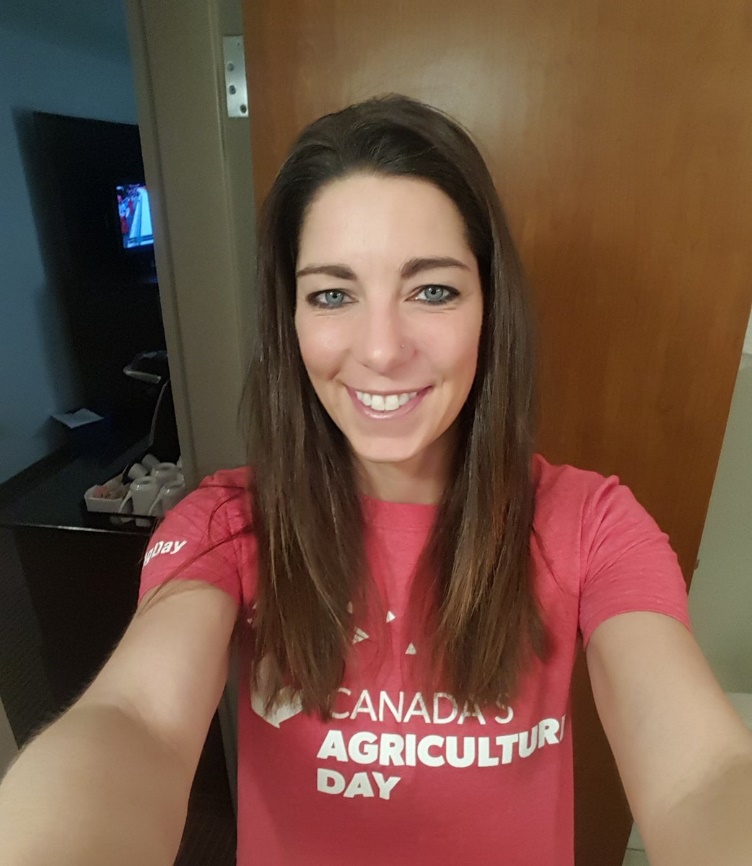 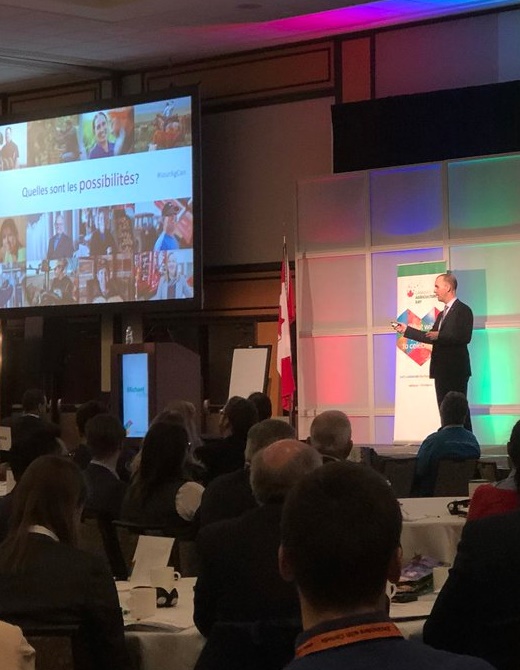 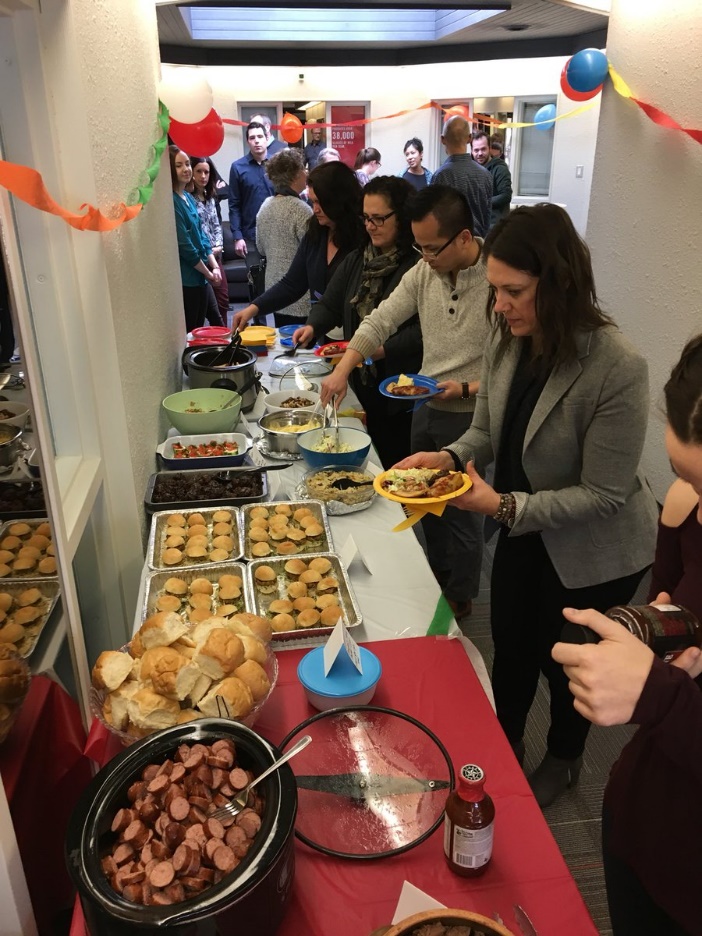 #CdnAgDay
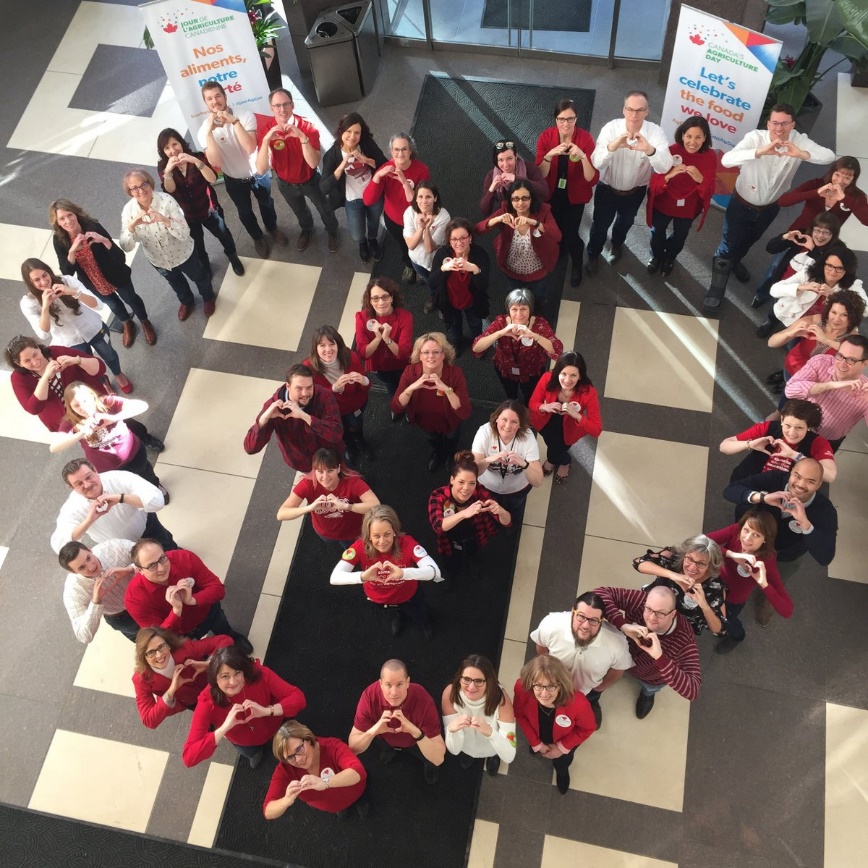 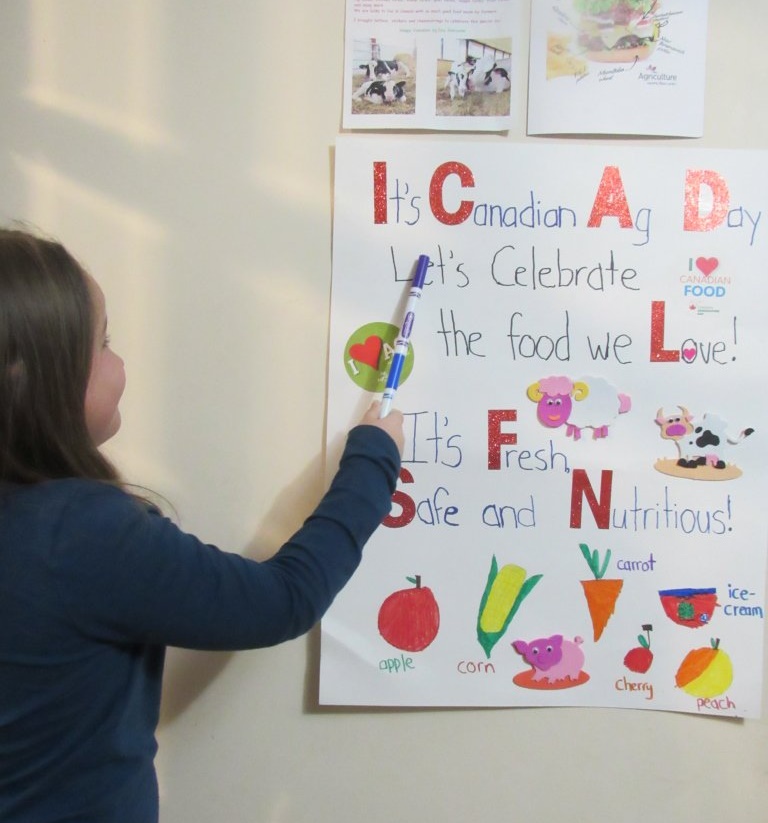 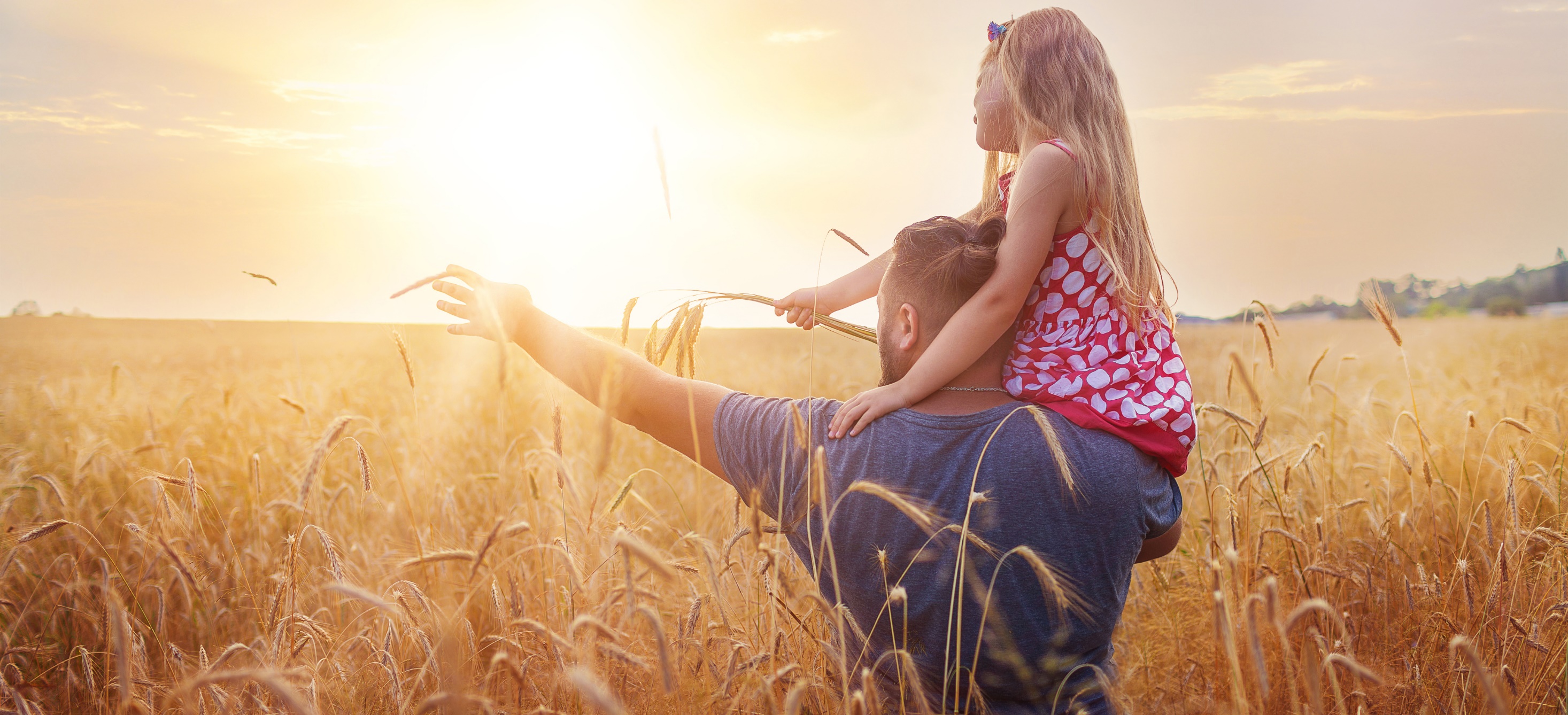 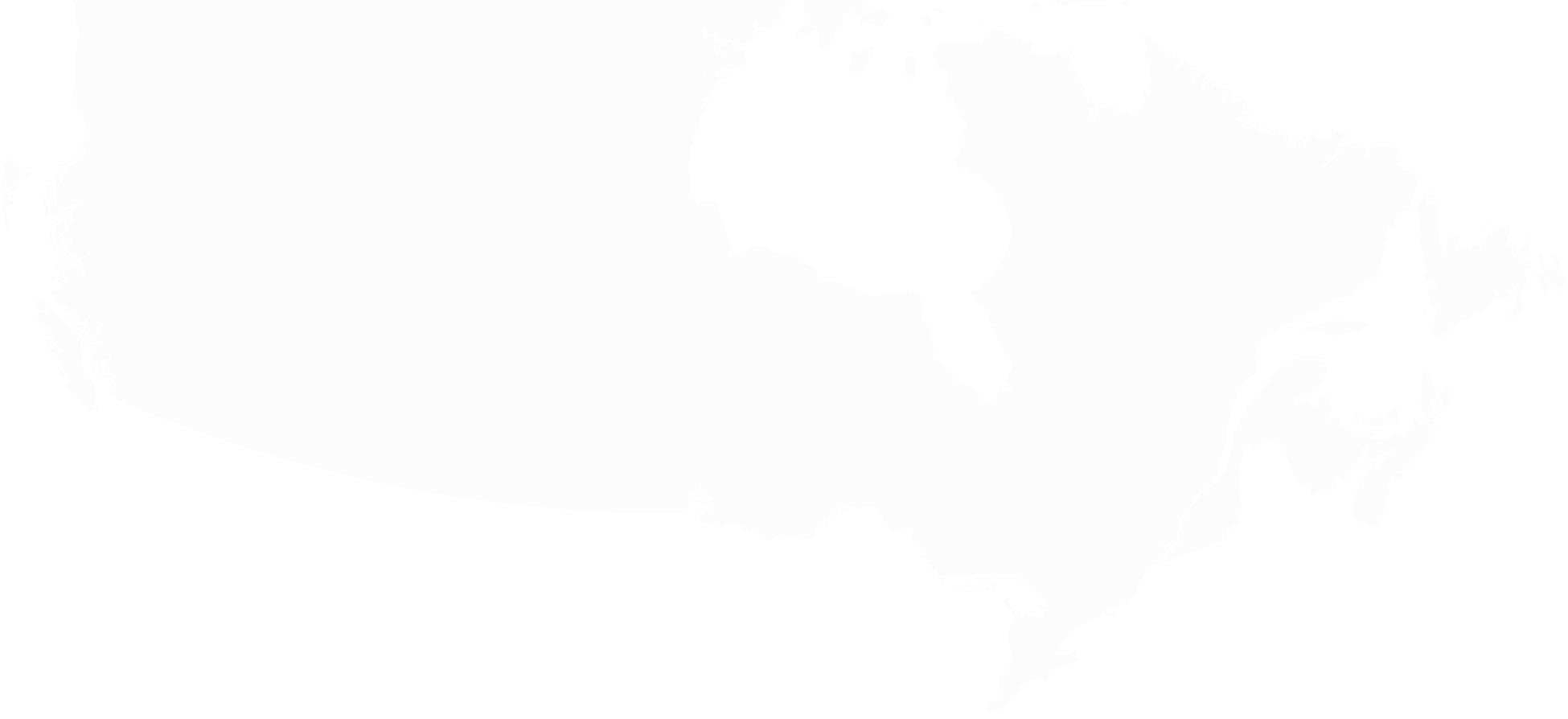 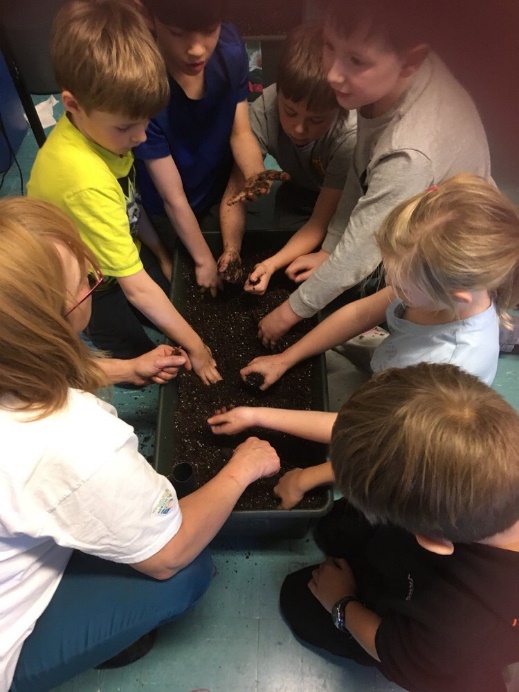 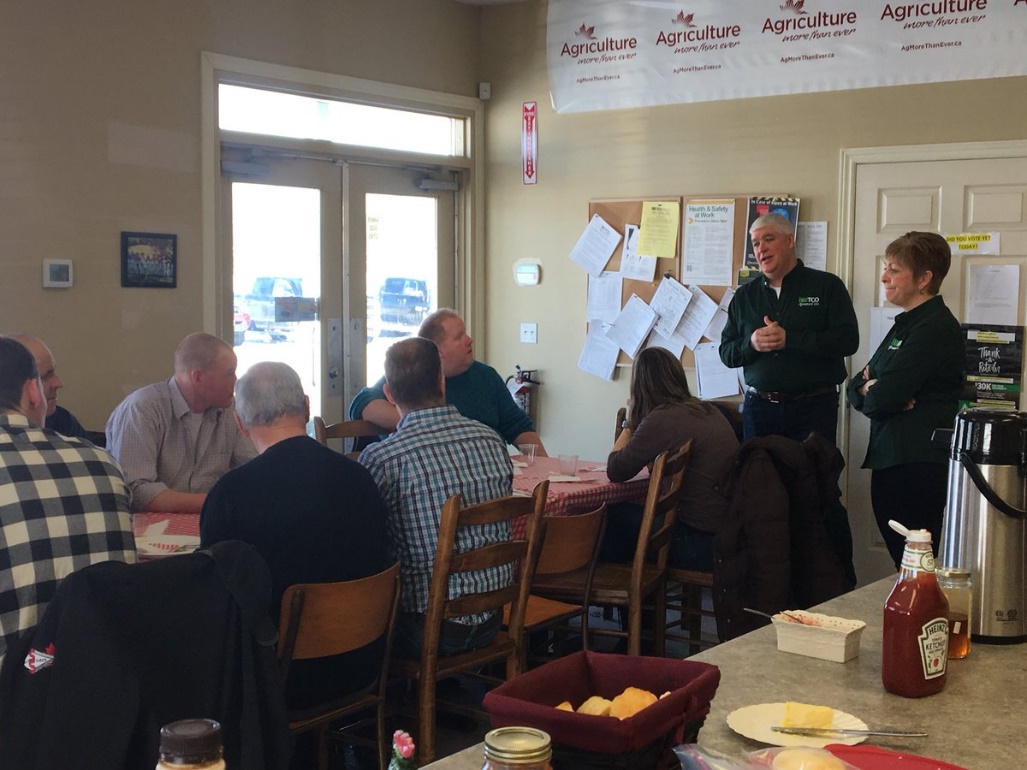 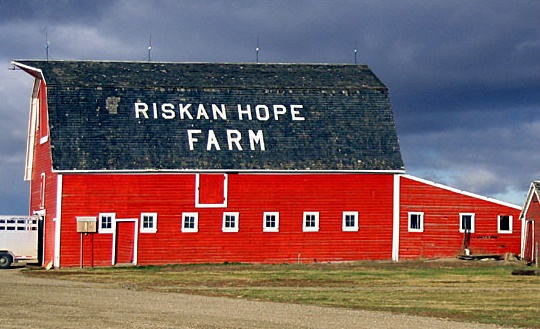 Craik, Saskatchewan
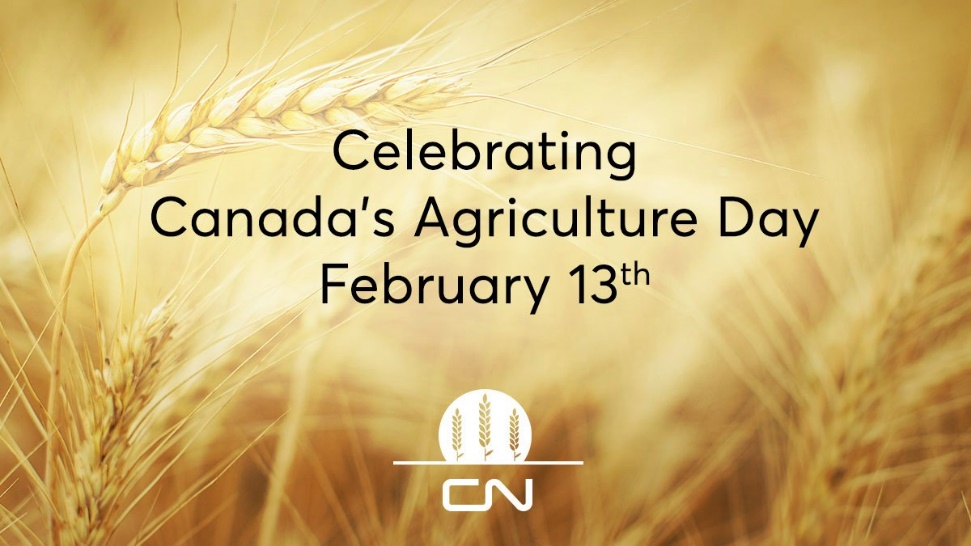 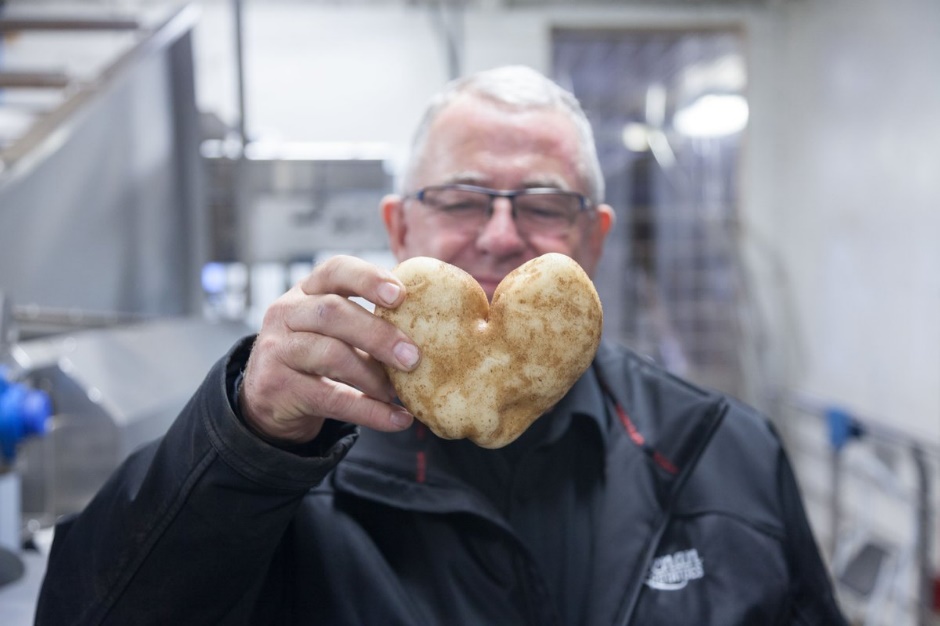 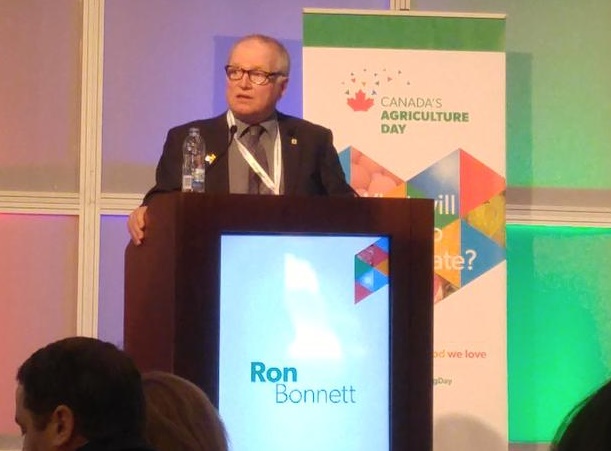 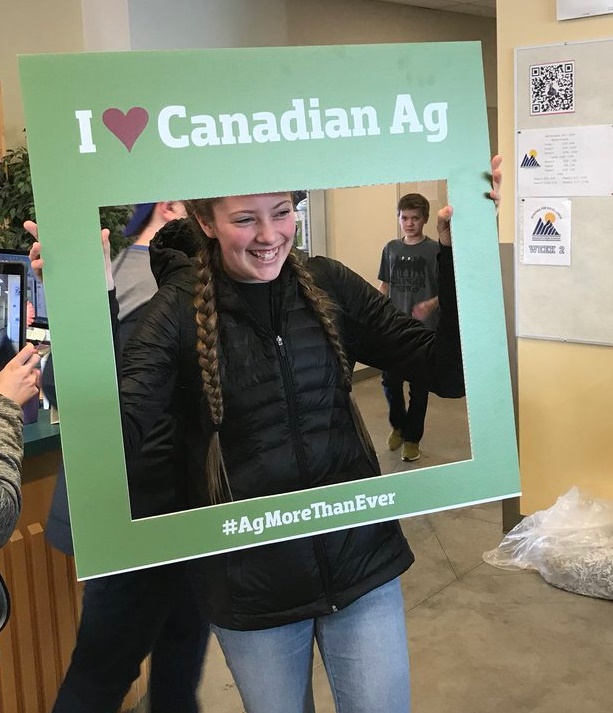 University of Guelph
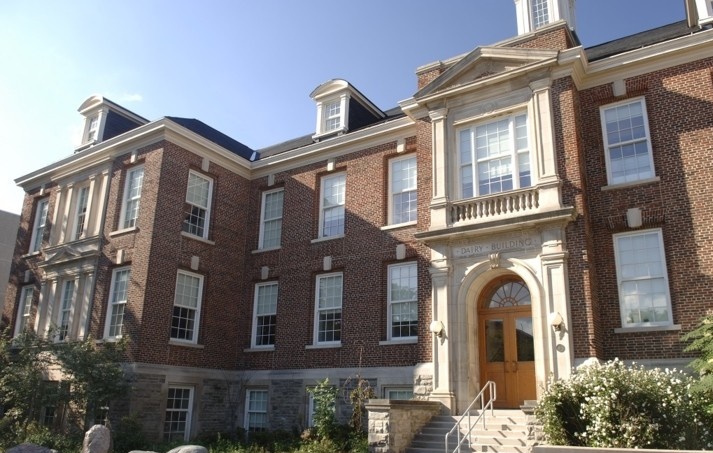 Ag in the ClassroomNewfoundland
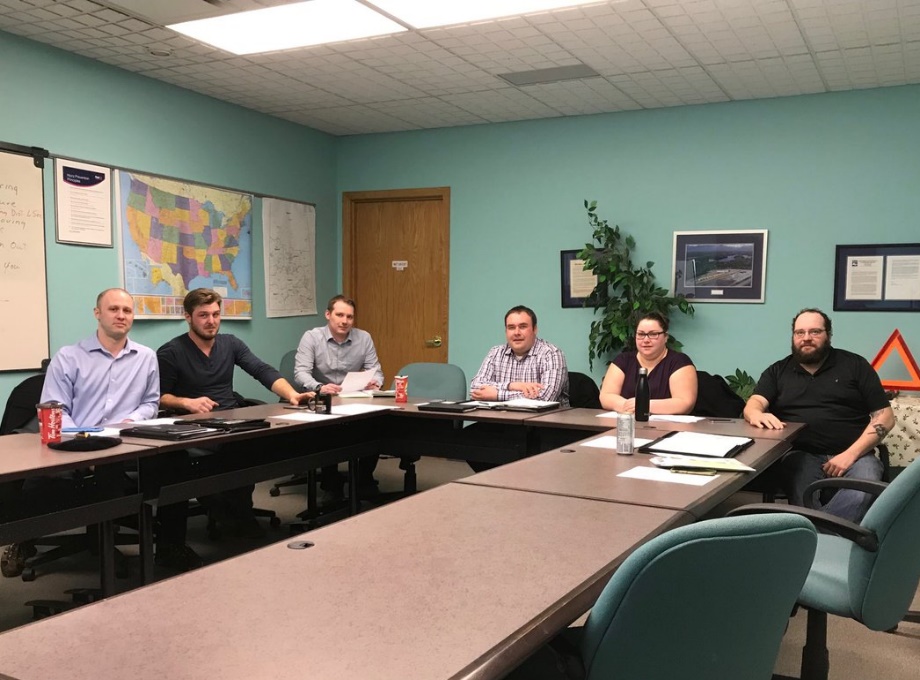 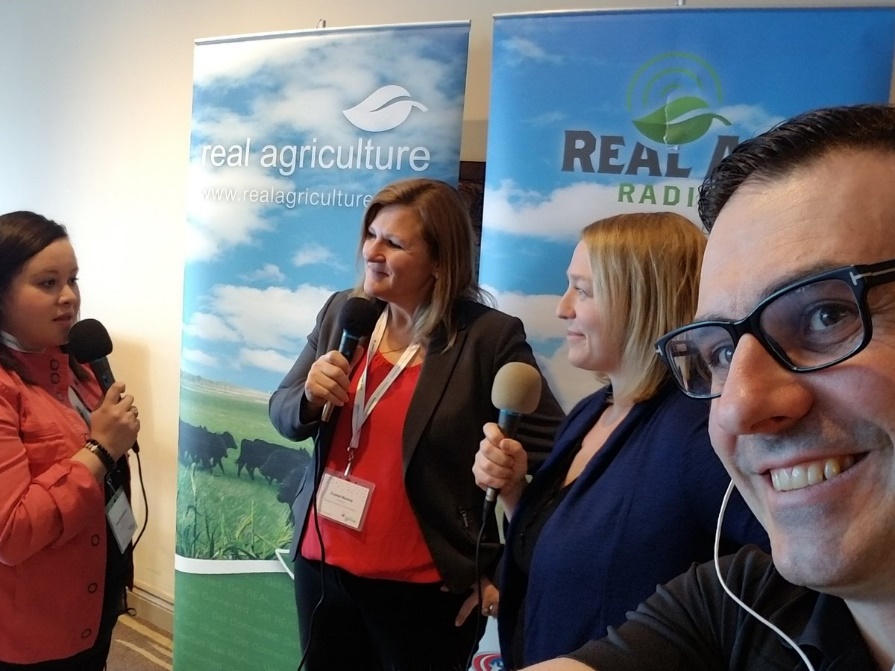 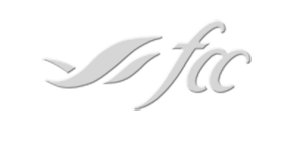 [Speaker Notes: As I speak, our hashtag that you can see on the top-right corner of the screen is trending in Canada.
Well over 100 events across the country, touching thousands of people! 
Agriculture in the Classroom Newfoundland and Labrador events in the schools
Riskan Hope Farm tour – bringing students to visit a farm in Craik SK
University of Guelph Food Talk is hosting an event at the university to help share their story with students, staff and community members

Not every event is a huge one either. A couple of hours down the road from the Riskan Hope Farm , near Shell Lake Saskatchewan, a farmer named Irene is inviting people to her place for a kitchen party! Irene is a small farmer who has llamas, sheep and goats. These are usually the types of events that we don’t hear about but know there’s many just like this being planned.  It shows the true essence of Canada’s Agriculture Day and it’s inspiring all types of people across Canadian agriculture to get involved.]
Canada’s Agriculture Day objectives
#CdnAgDay
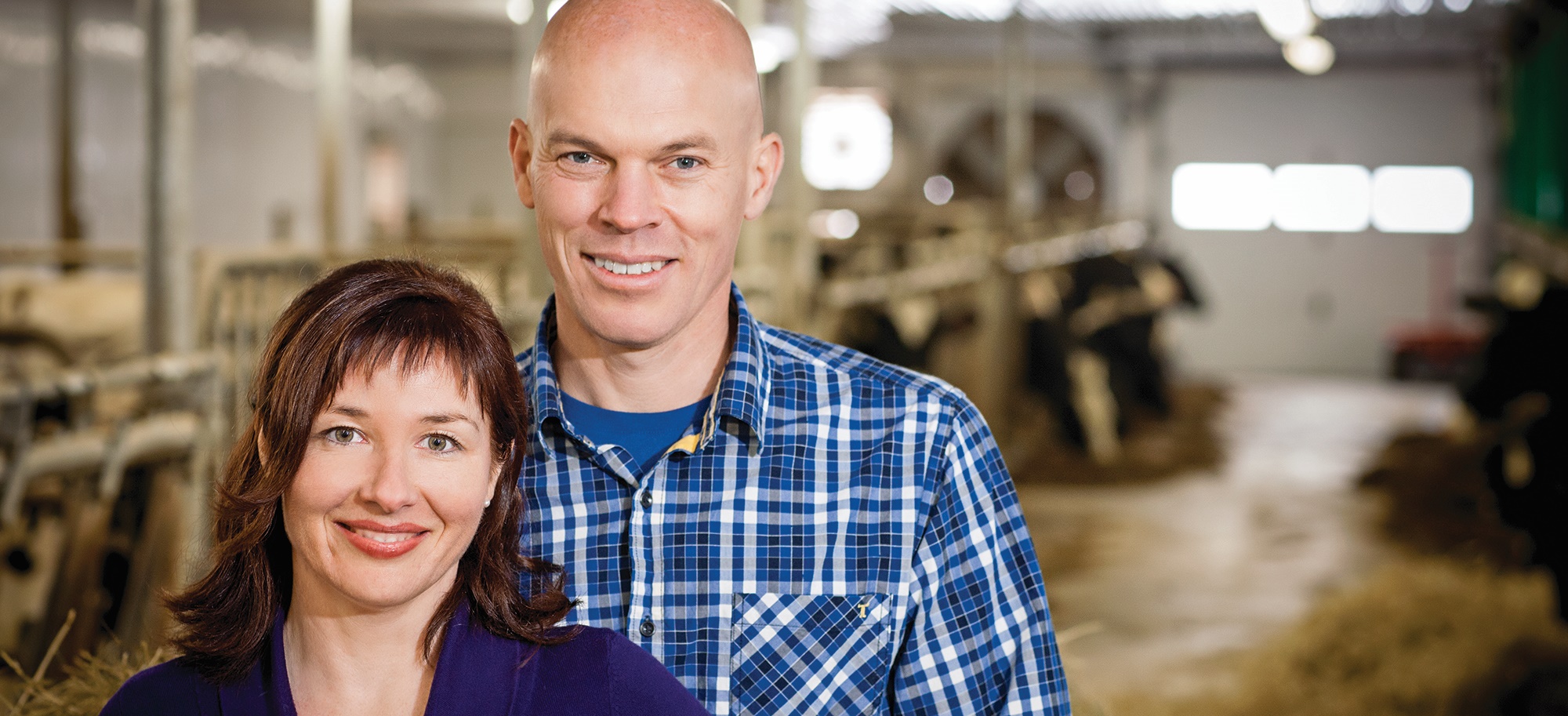 Build a bridge between the industry and consumers
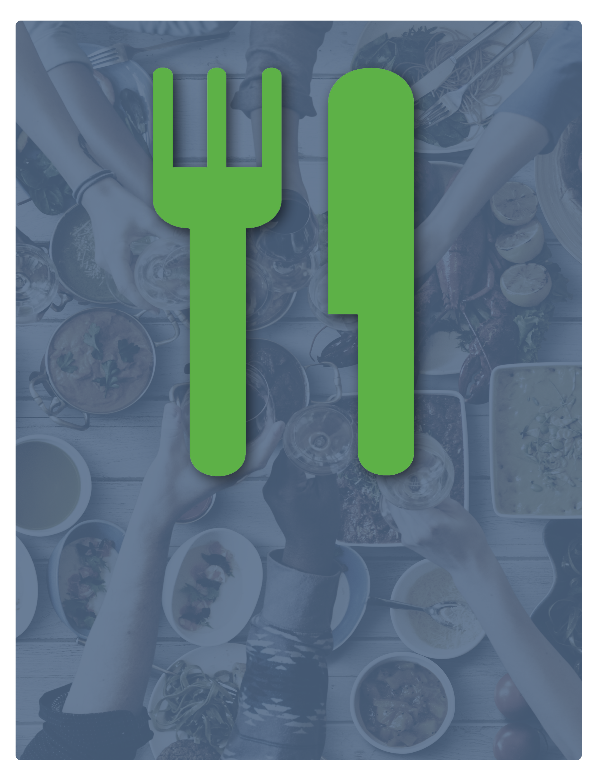 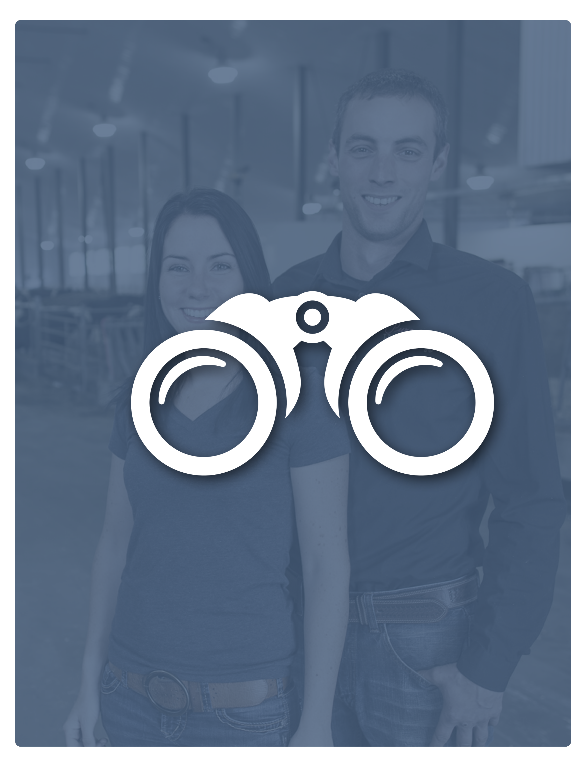 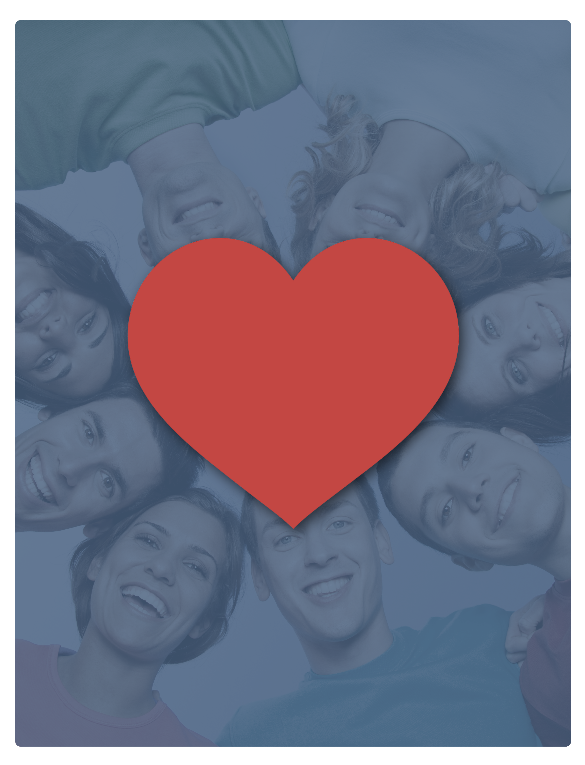 Celebrate Canadian agriculture and food
Look ahead to a bright future
Connect with Canadians
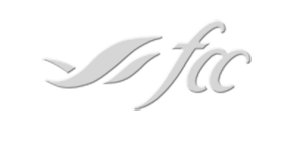 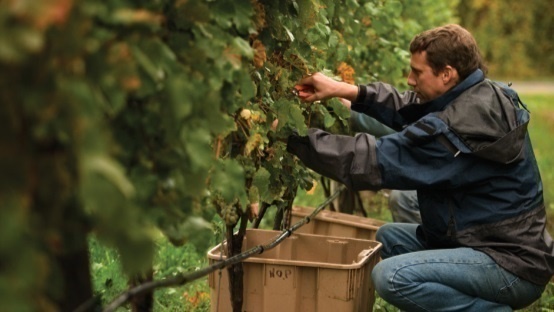 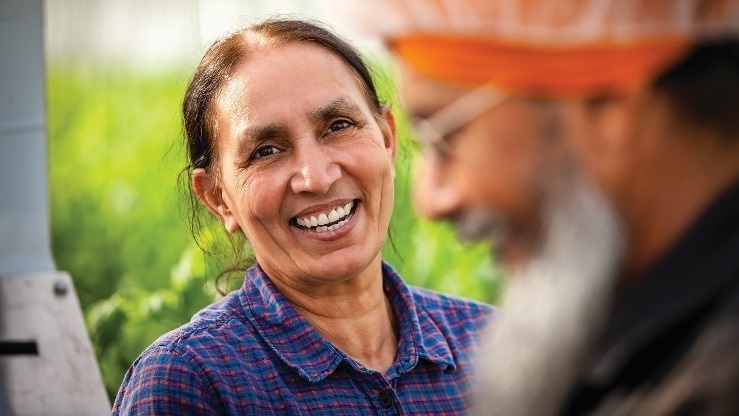 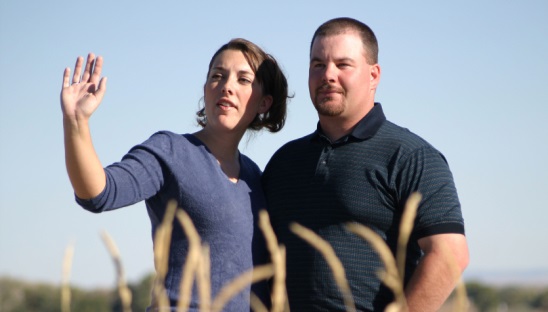 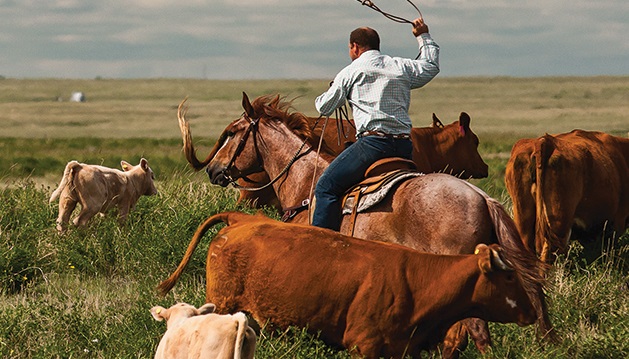 Why are we all so passionate?
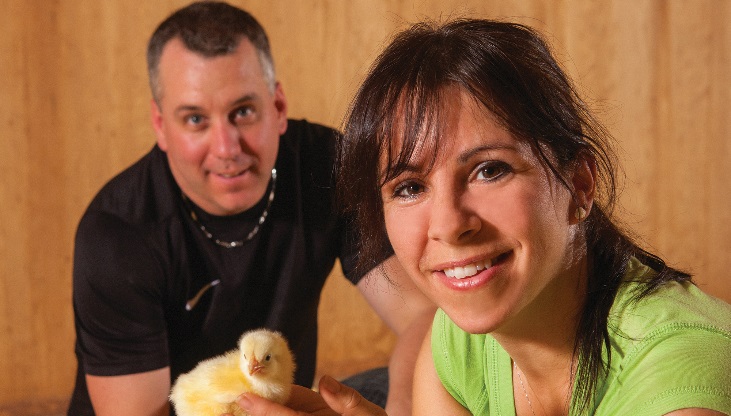 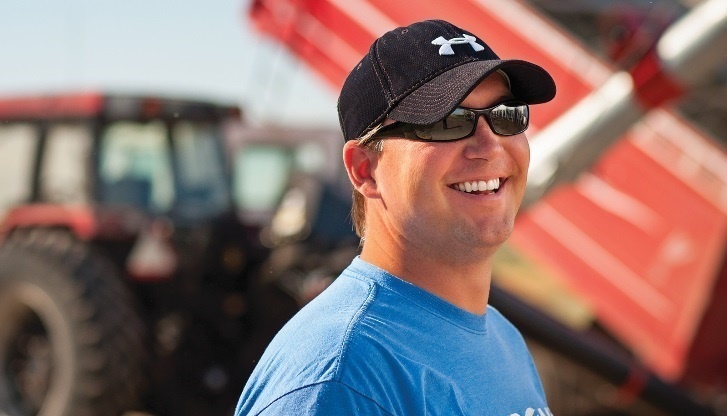 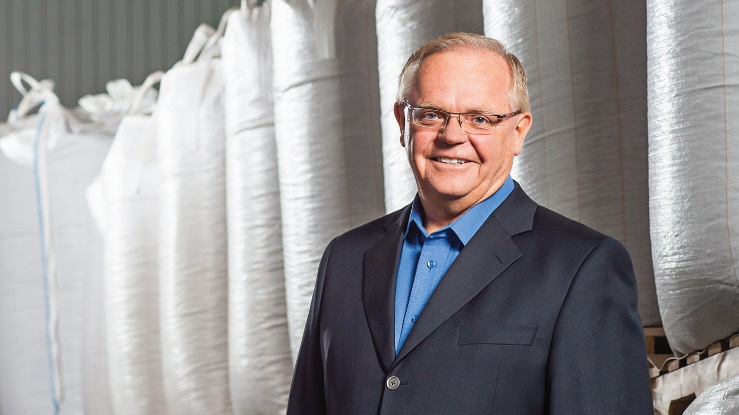 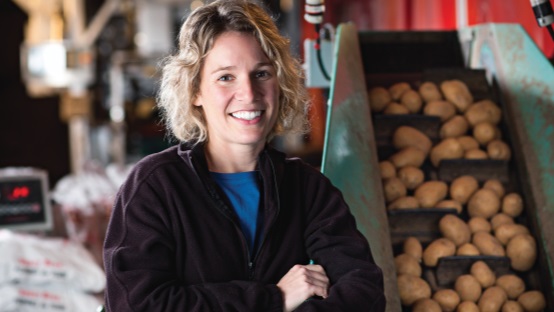 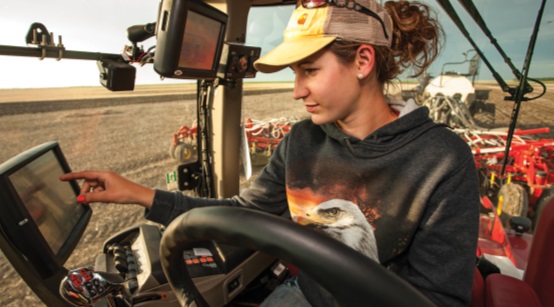 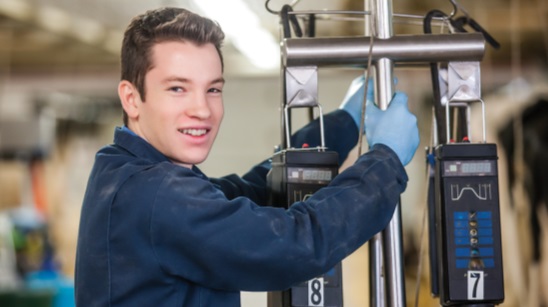 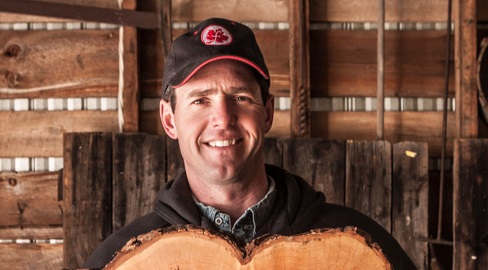 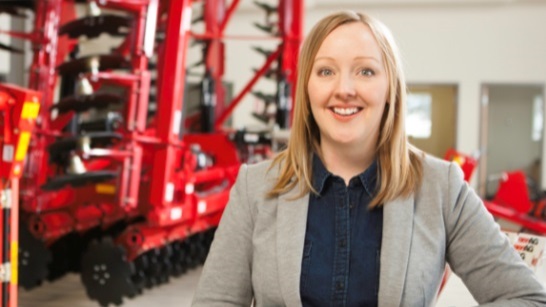 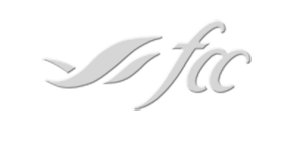 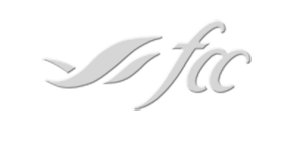 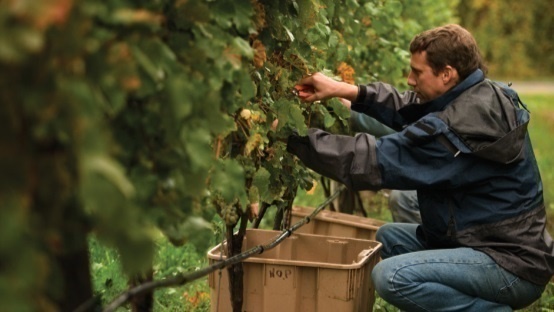 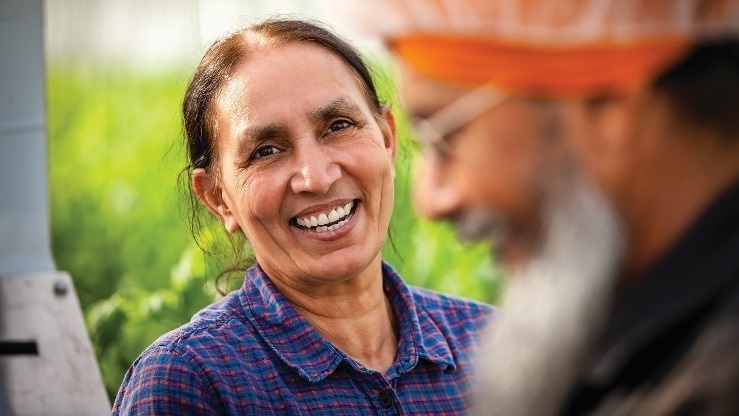 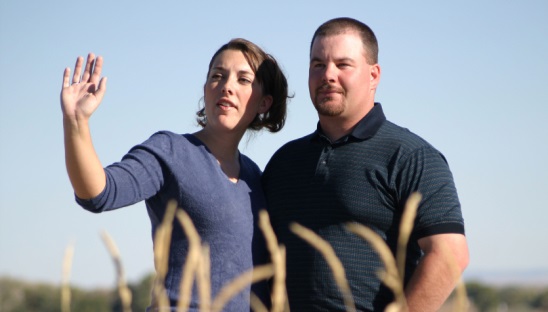 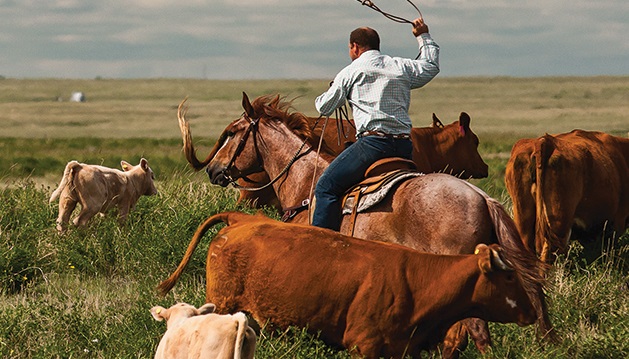 What are the possibilities?
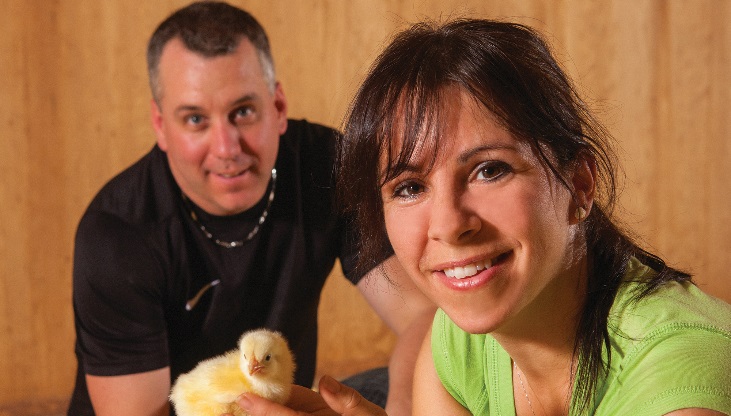 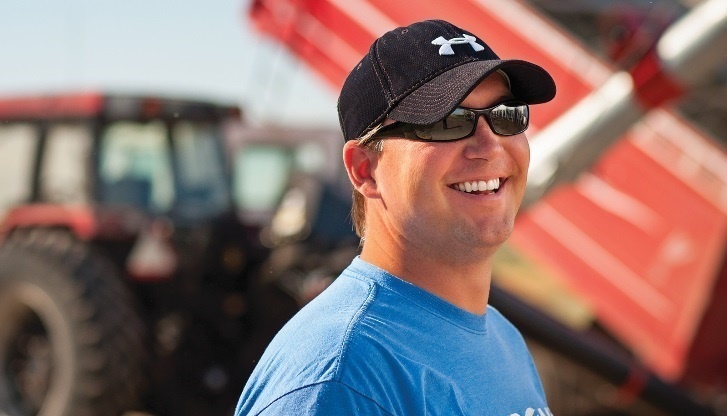 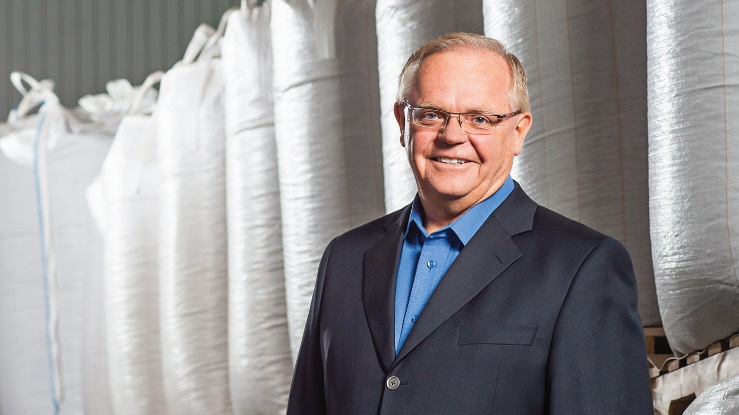 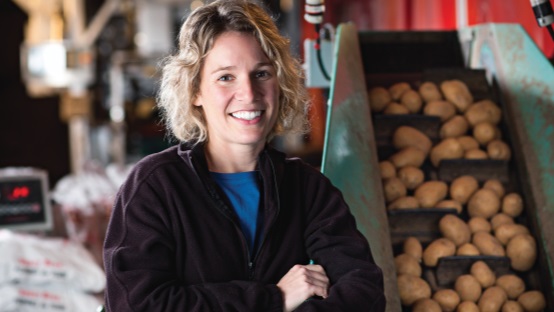 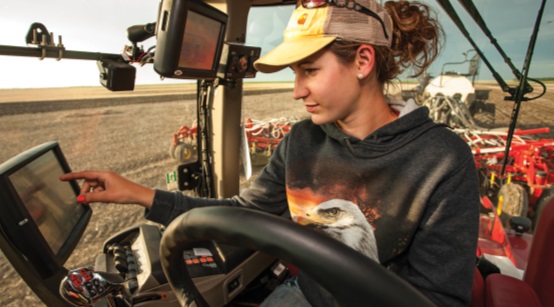 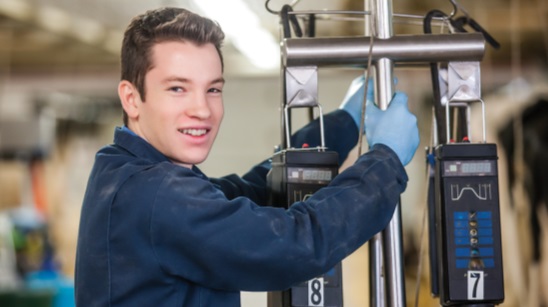 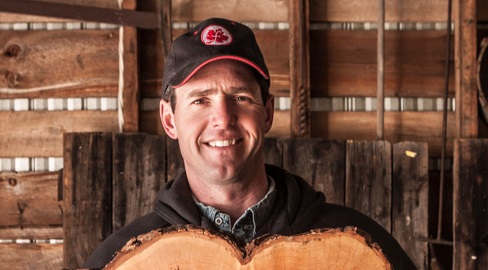 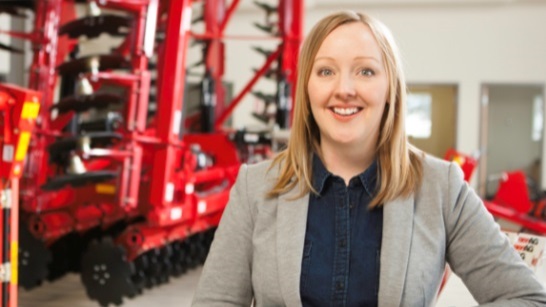 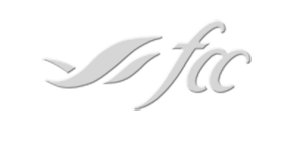 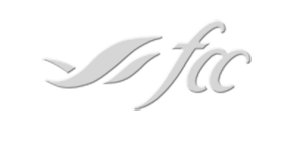 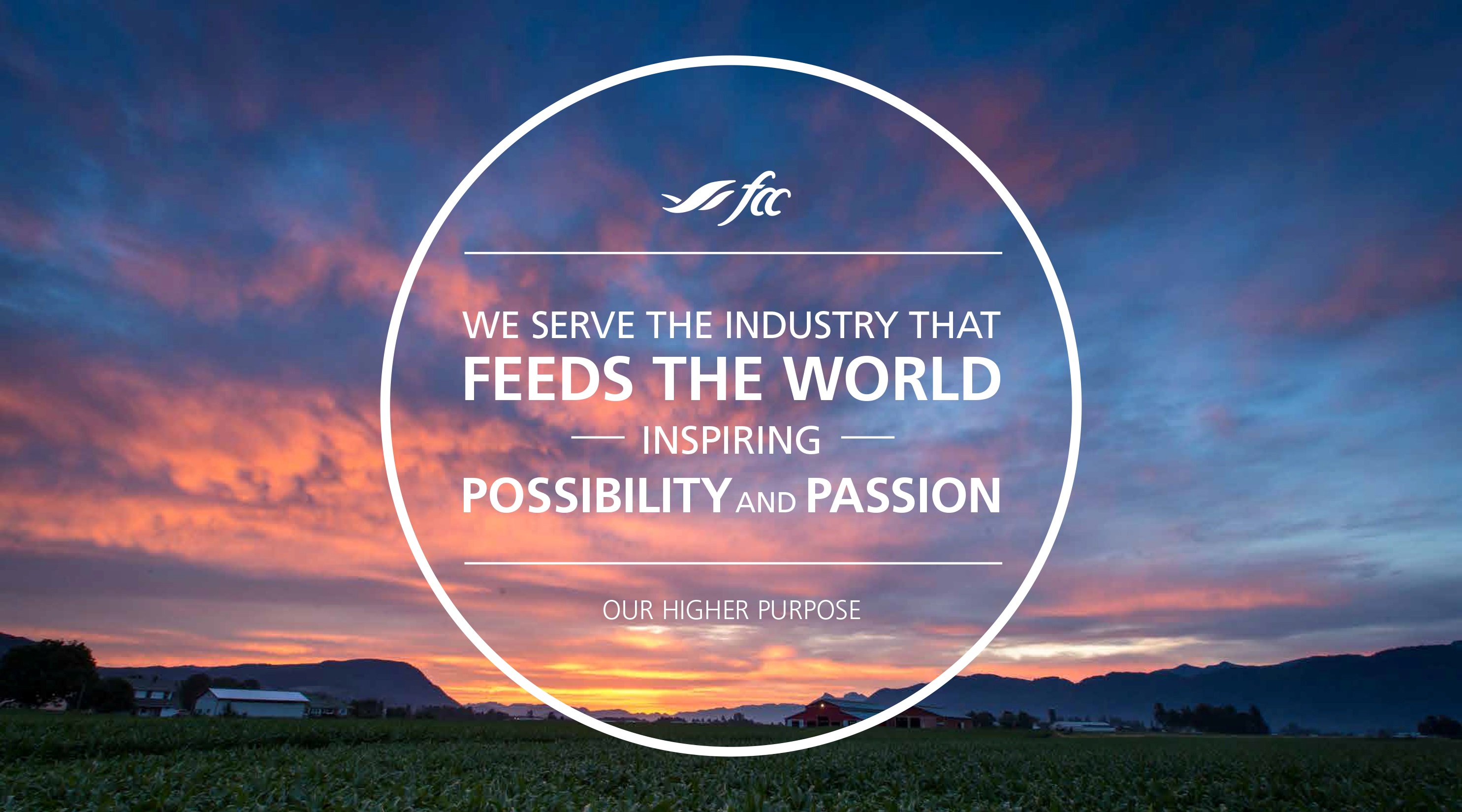 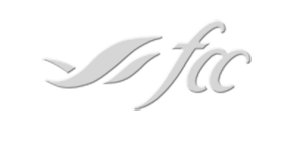 An amazing launching point
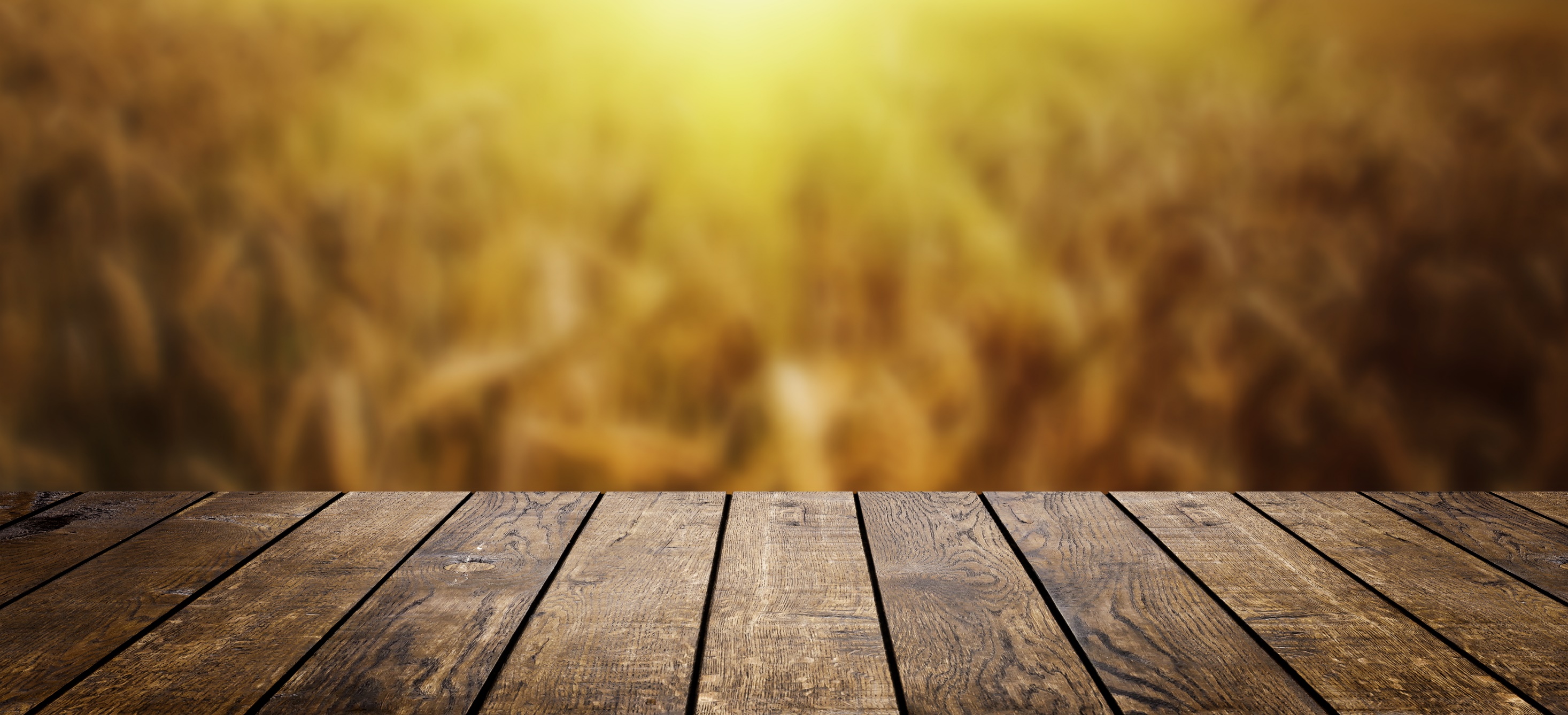 Record lending – major investment in ag and agri-food
New technology
Historically strong portfolio performance
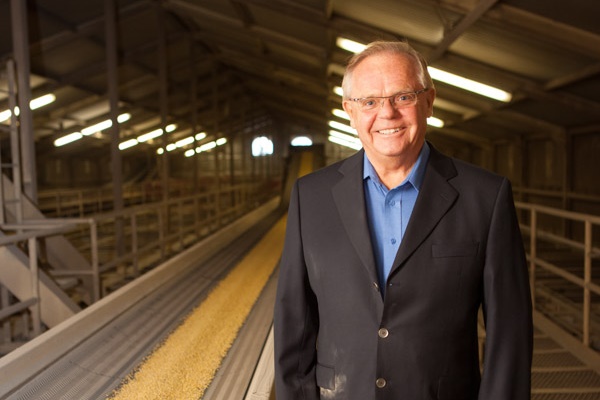 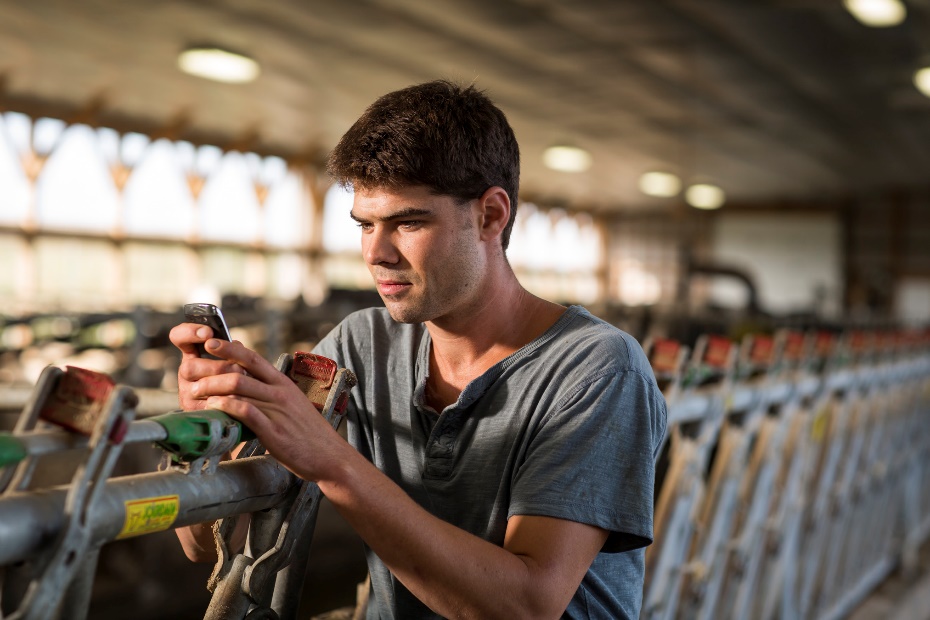 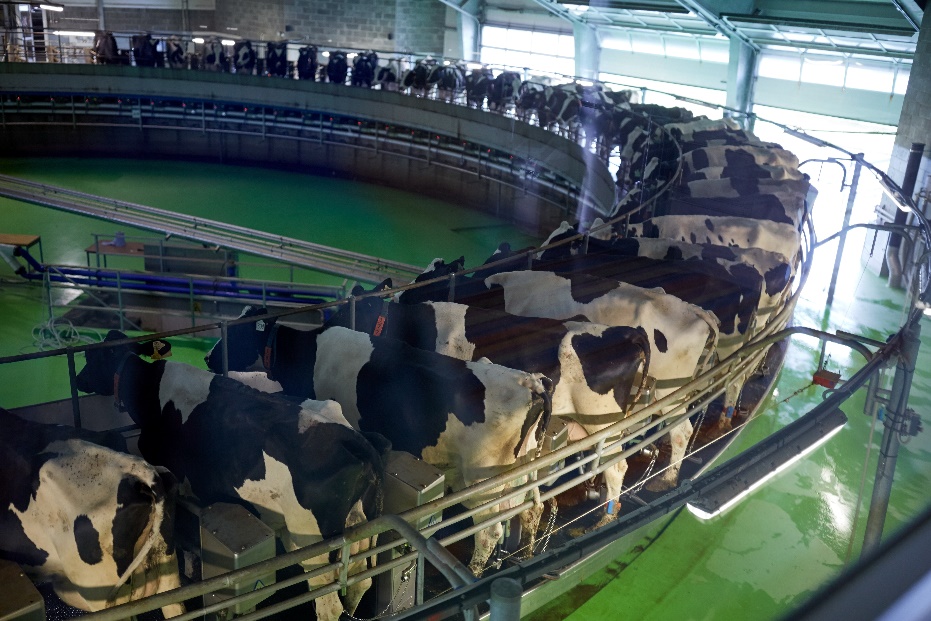 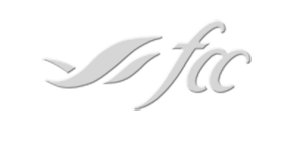 [Speaker Notes: Record lending – major investment in ag and agri-food: On track to surpass our $9.2B disbursement target for this year. 
Historically best portfolio performance: 99.6% 
New technology]
$75B
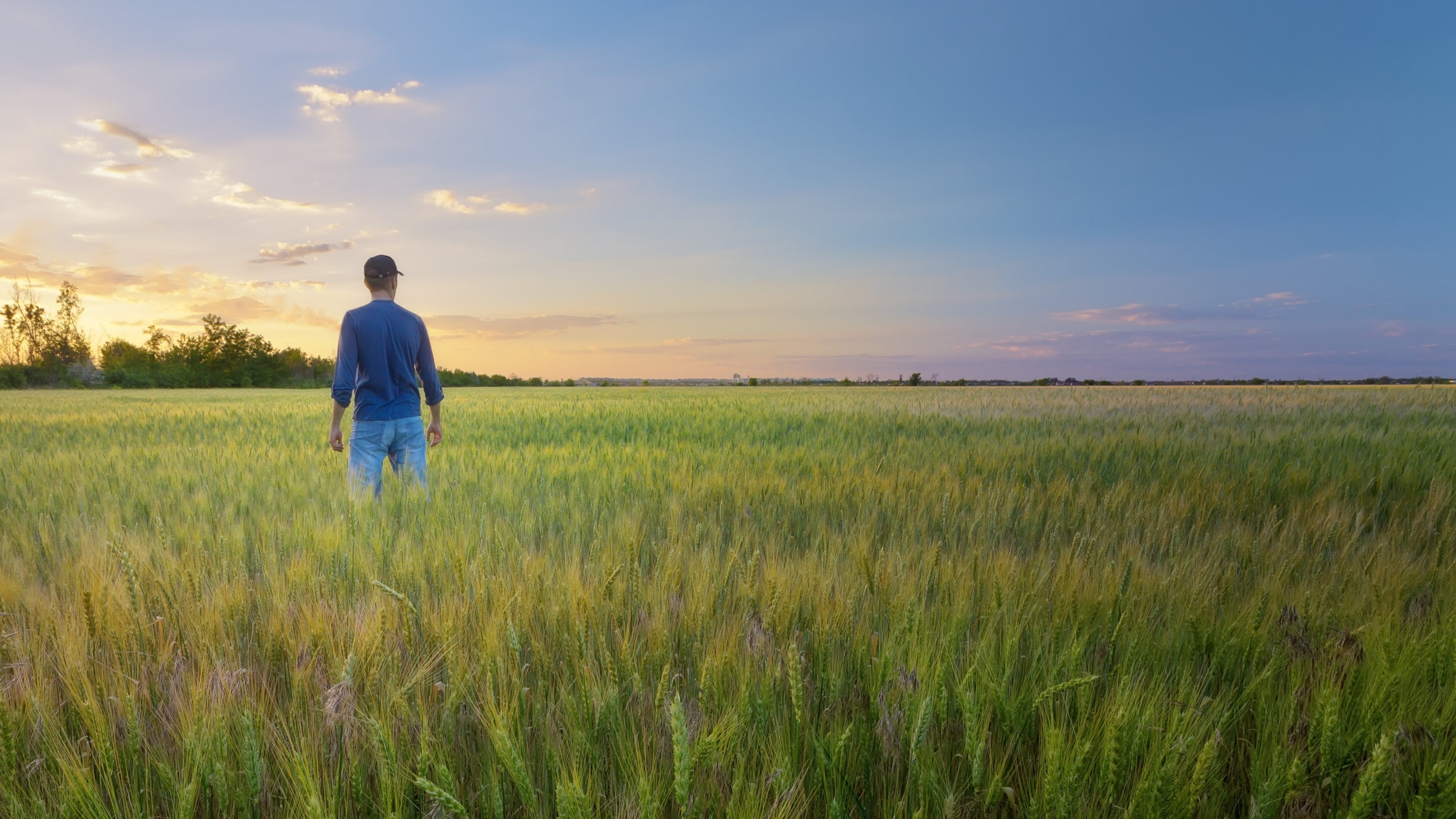 by 2025
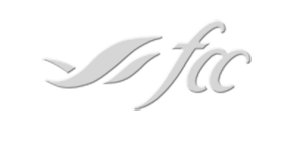 [Speaker Notes: $75B by 2025 – Minister’s ag day releaseQuote from minister?]
Strategic priorities for FCC
Opportunities for Canadian Ag
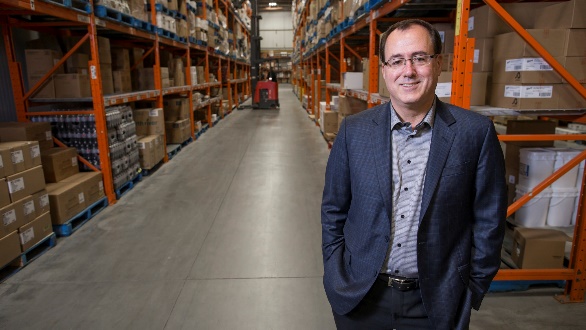 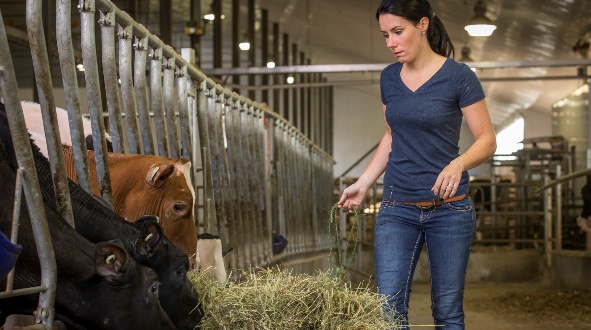 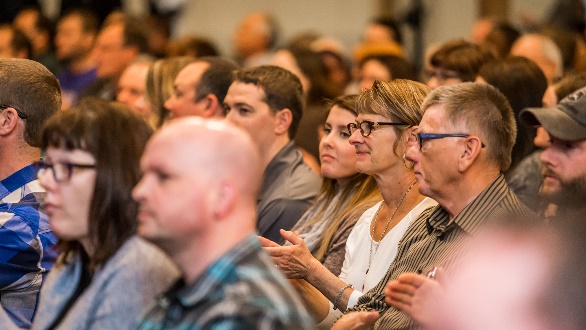 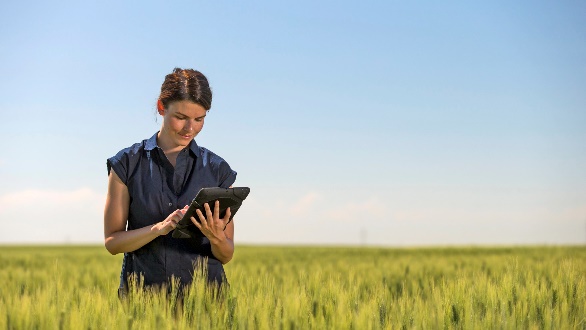 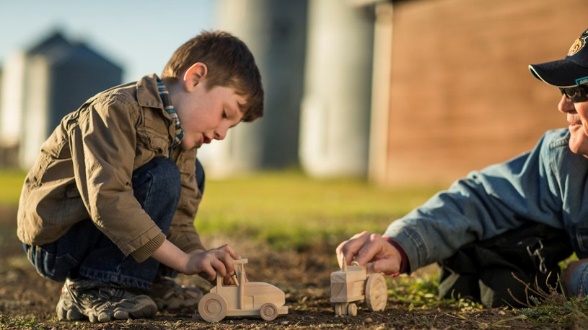 Add more value
Support the next generation
Renew knowledge offer
Innovate
Promote an inclusive, sustainable industry
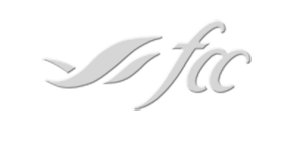 [Speaker Notes: As discussed when we reviewed the Corporate Plan at the December meeting ….

Five key areas of focus – will touch on each of them
Re-envision commitment to A&A
Enhance support to next generation of ag  
Advance FCC’s knowledge offering and advisory services 
Adopt innovation as a way of being
Position FCC as a CSR leader]
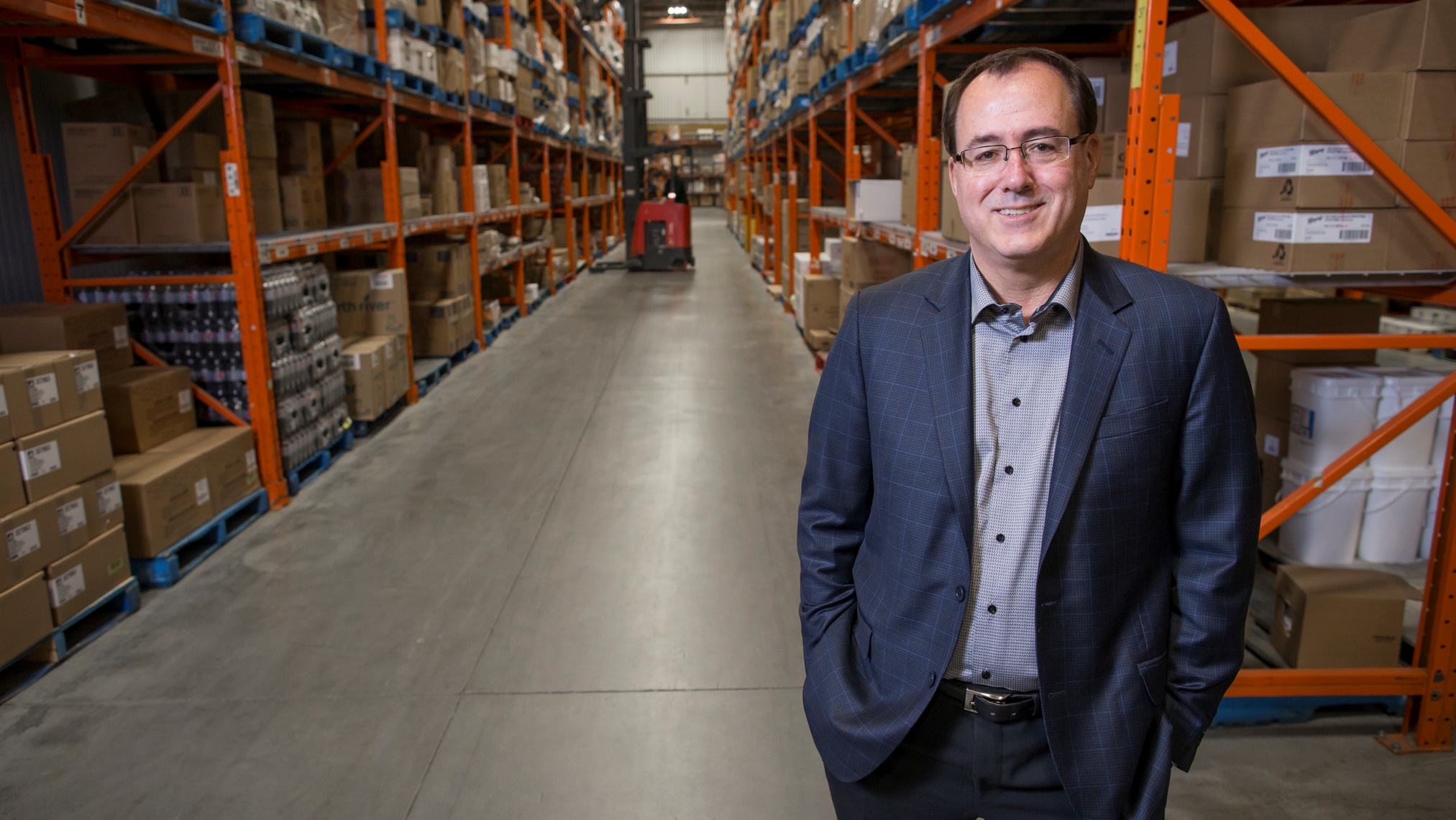 Add more value
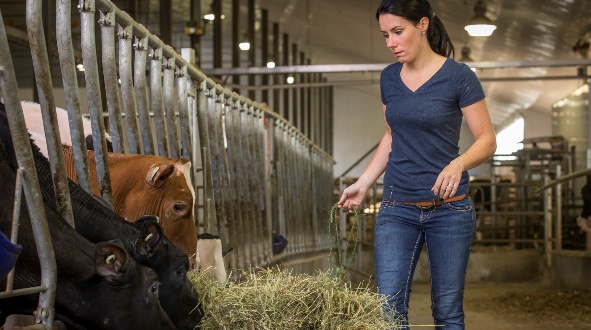 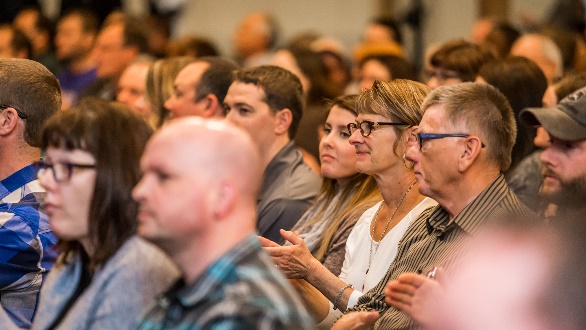 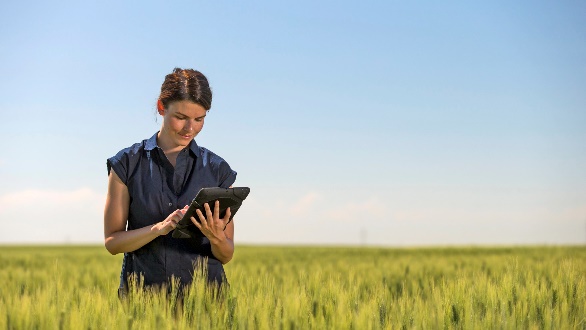 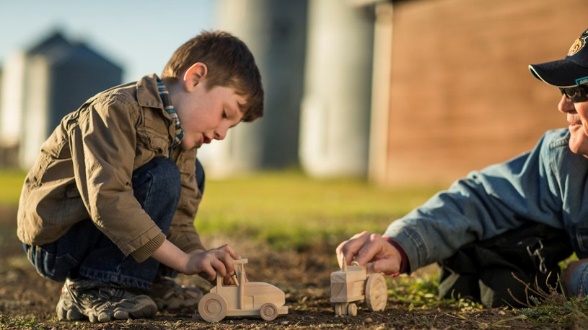 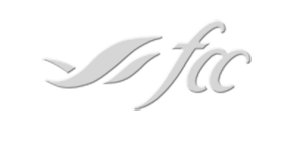 [Speaker Notes: As discussed when we reviewed the Corporate Plan at the December meeting ….

Five key areas of focus – will touch on each of them
Re-envision commitment to A&A
Enhance support to next generation of ag  
Advance FCC’s knowledge offering and advisory services 
Adopt innovation as a way of being
Position FCC as a CSR leader]
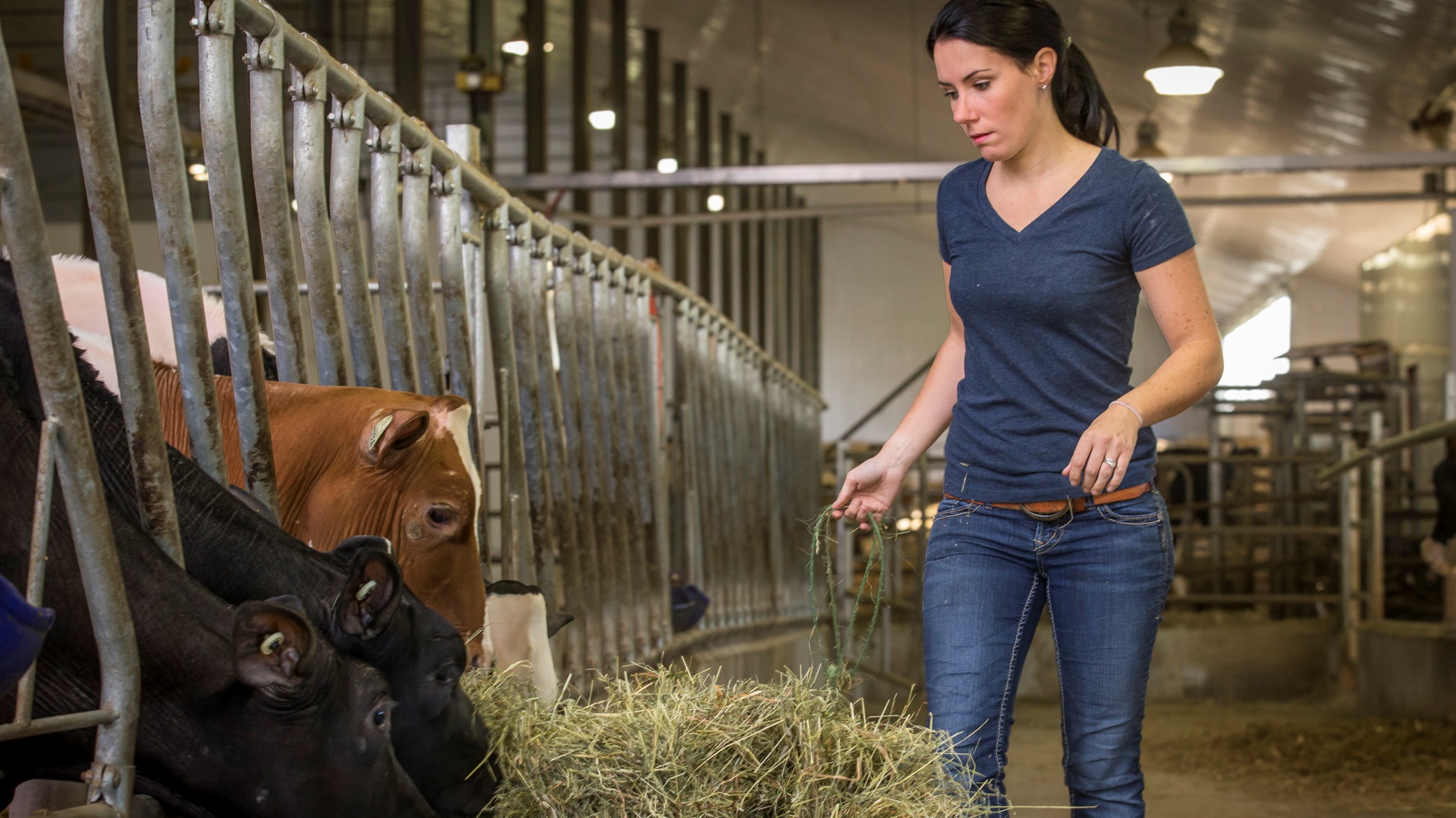 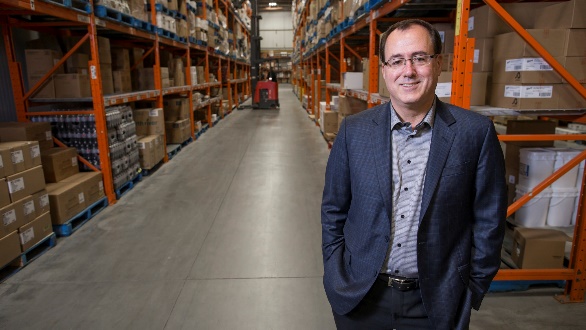 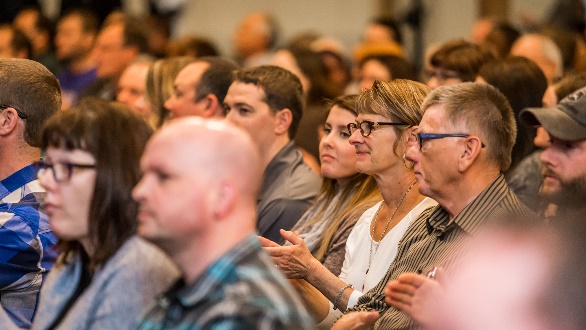 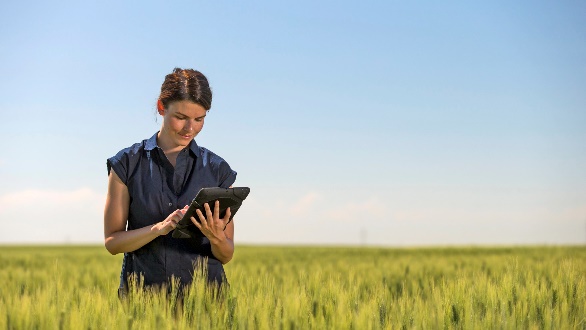 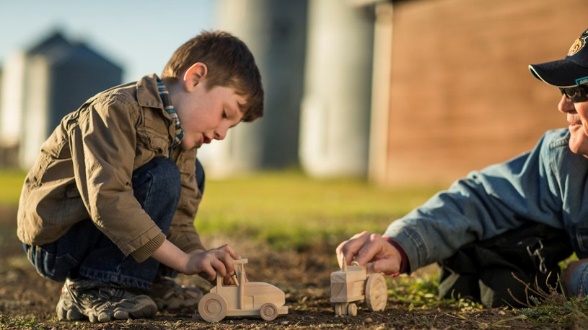 Support the next generation
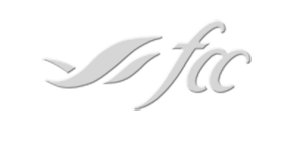 Add more value
Support the next generation
Share knowledge
Innovate
Promote an inclusive, sustainable industry
[Speaker Notes: As discussed when we reviewed the Corporate Plan at the December meeting ….

Five key areas of focus – will touch on each of them
Re-envision commitment to A&A
Enhance support to next generation of ag  
Advance FCC’s knowledge offering and advisory services 
Adopt innovation as a way of being
Position FCC as a CSR leader]
Agriculture’s burning platform
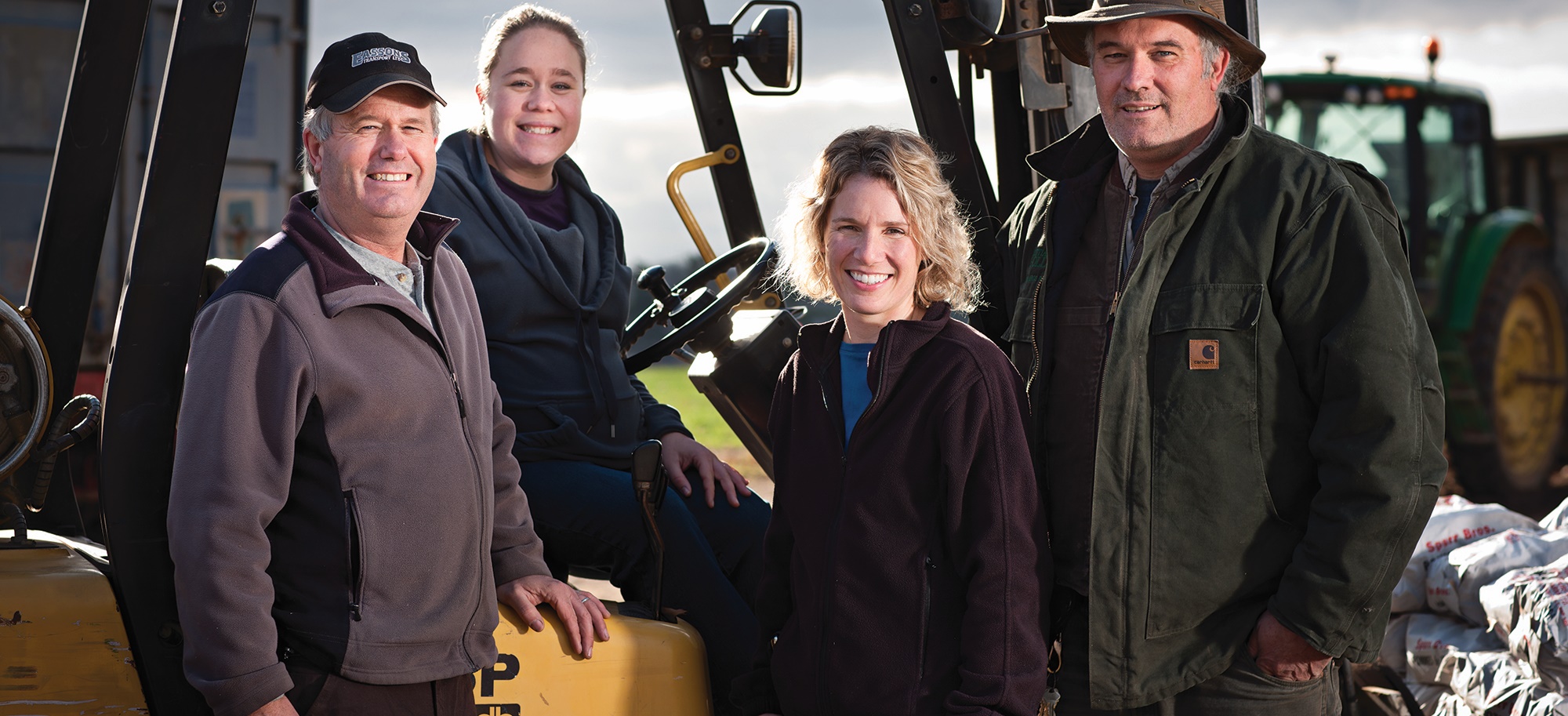 Average age of Canadian farmer:
55
Value of Canadian farm assets:
$591B
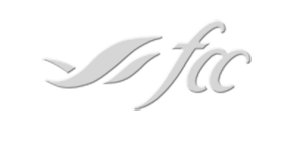 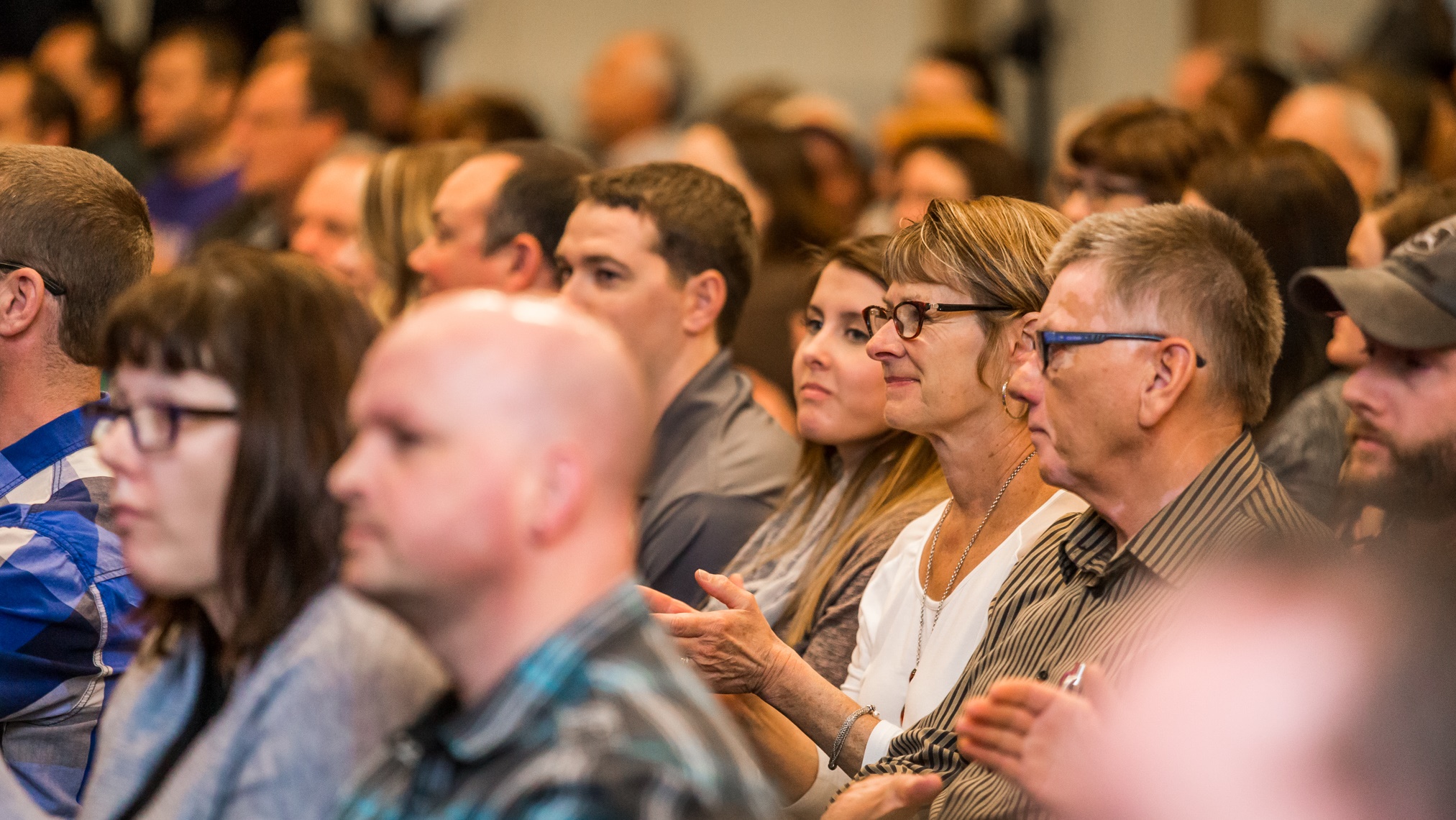 Share knowledge
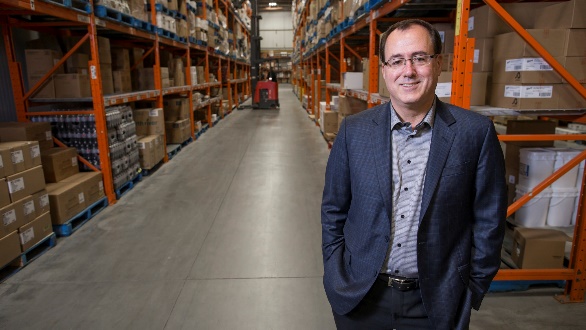 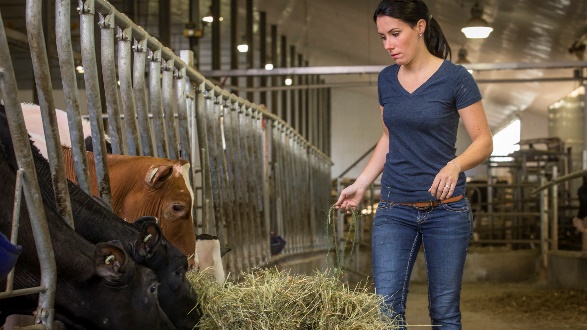 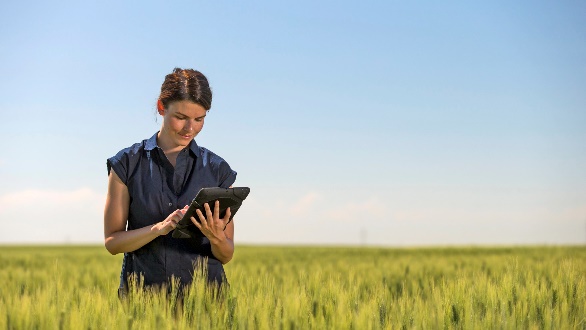 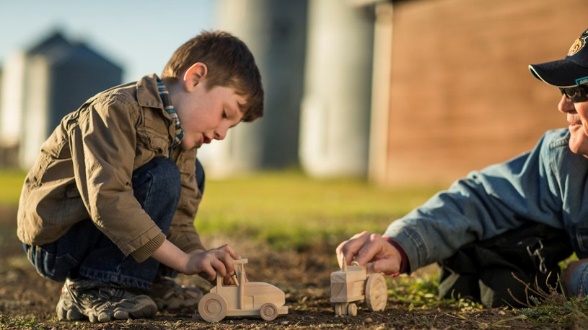 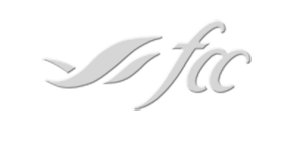 Add more value
Support the next generation
Share knowledge
Innovate
Promote an inclusive, sustainable industry
[Speaker Notes: As discussed when we reviewed the Corporate Plan at the December meeting ….

Five key areas of focus – will touch on each of them
Re-envision commitment to A&A
Enhance support to next generation of ag  
Advance FCC’s knowledge offering and advisory services 
Adopt innovation as a way of being
Position FCC as a CSR leader]
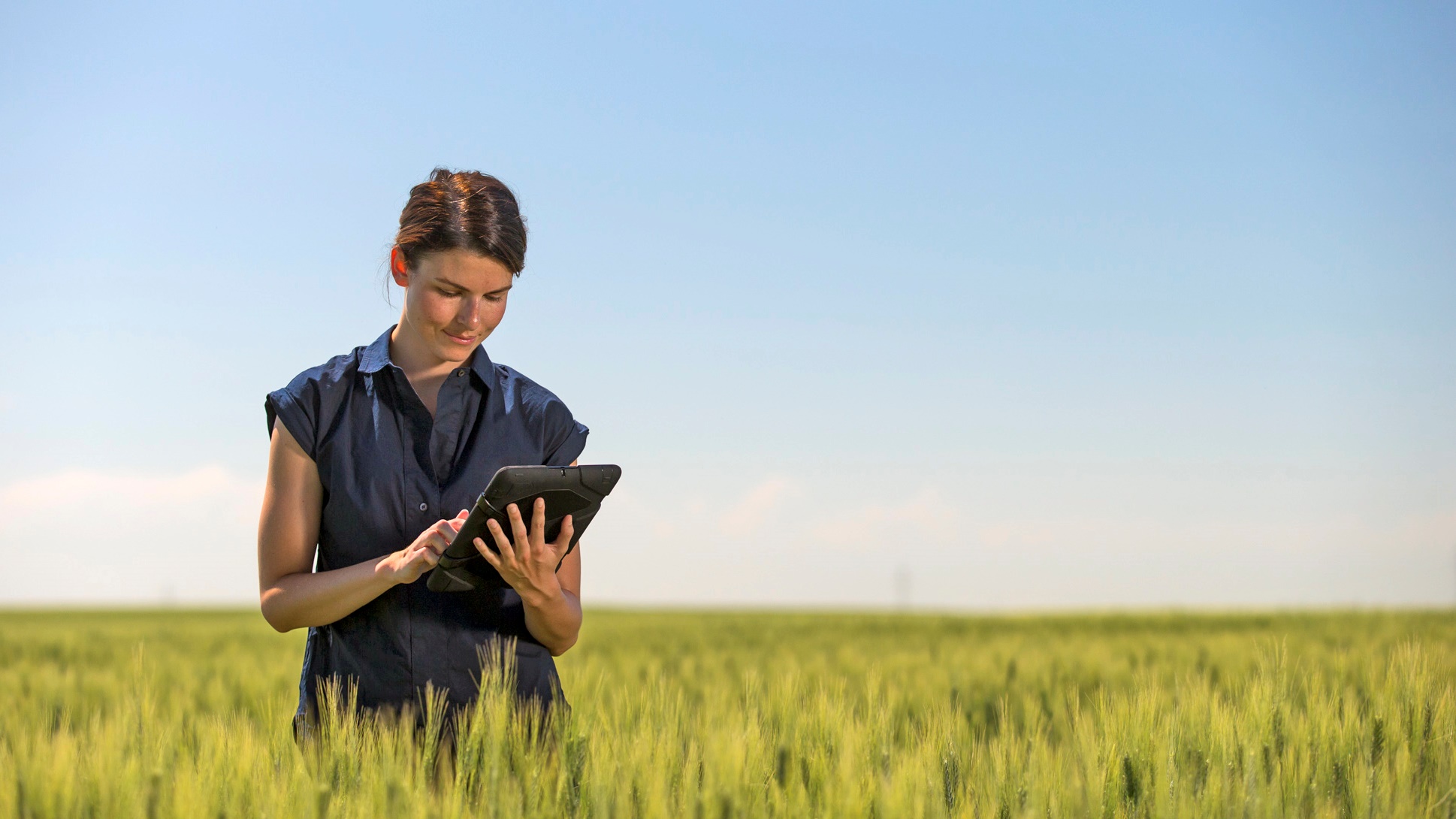 Innovate
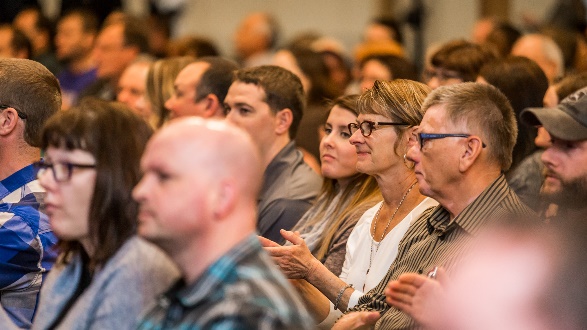 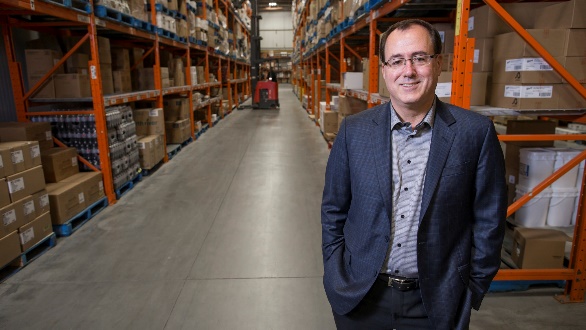 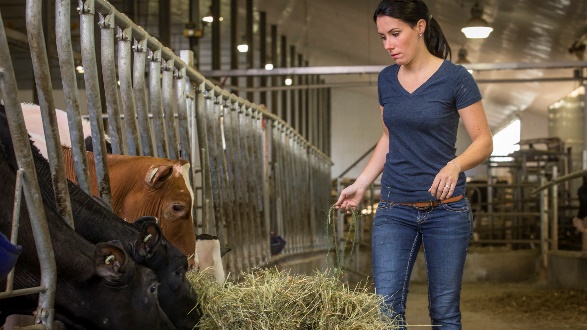 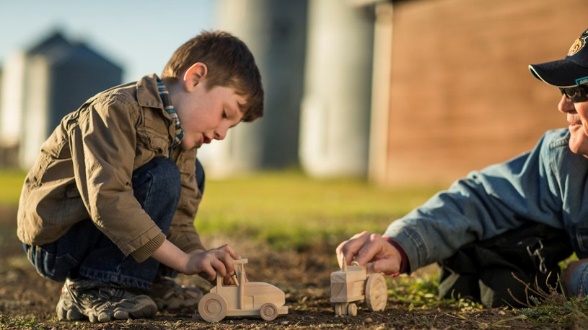 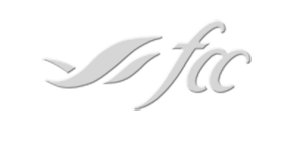 Add more value
Support the next generation
Share knowledge
Innovate
Promote an inclusive, sustainable industry
[Speaker Notes: As discussed when we reviewed the Corporate Plan at the December meeting ….

Five key areas of focus – will touch on each of them
Re-envision commitment to A&A
Enhance support to next generation of ag  
Advance FCC’s knowledge offering and advisory services 
Adopt innovation as a way of being
Position FCC as a CSR leader]
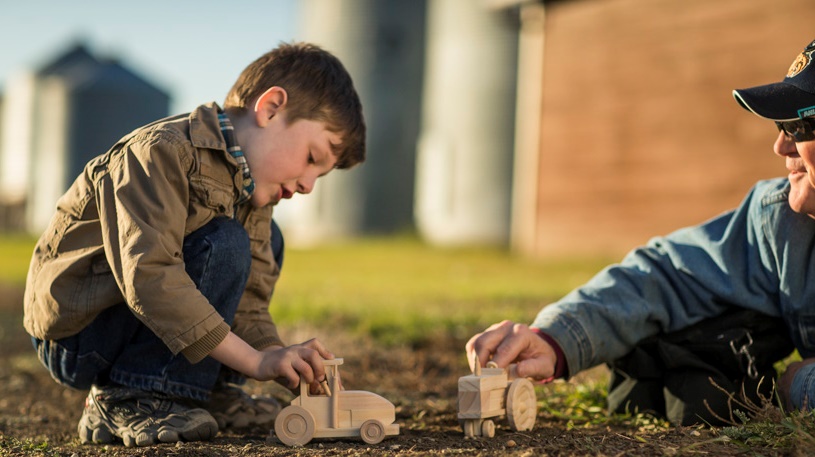 Promote an inclusive, sustainable industry
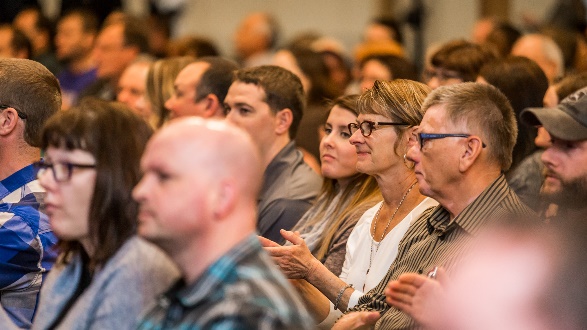 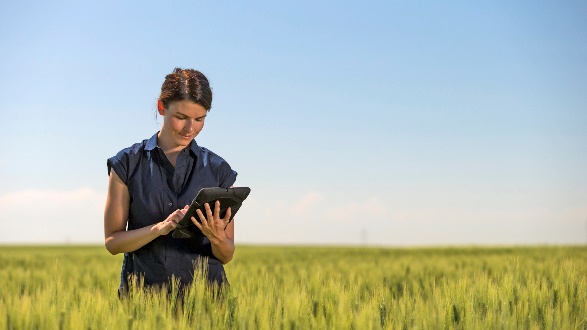 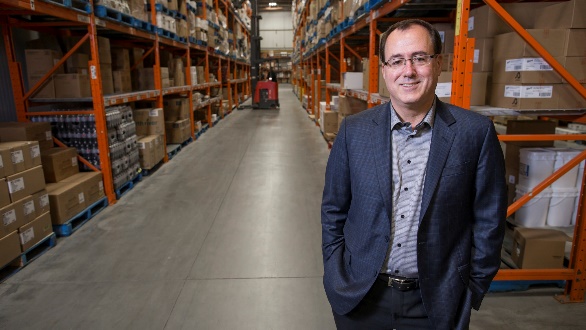 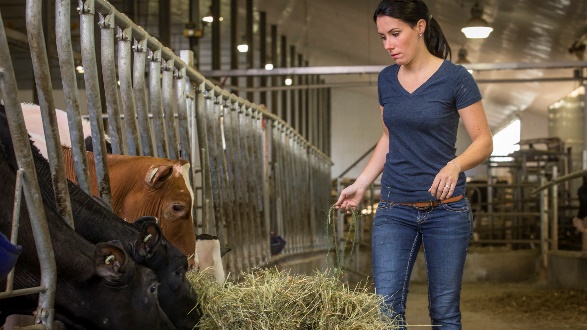 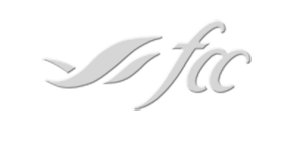 Add more value
Support the next generation
Share knowledge
Innovate
Promote an inclusive, sustainable industry
[Speaker Notes: As discussed when we reviewed the Corporate Plan at the December meeting ….

Five key areas of focus – will touch on each of them
Re-envision commitment to A&A
Enhance support to next generation of ag  
Advance FCC’s knowledge offering and advisory services 
Adopt innovation as a way of being
Position FCC as a CSR leader]
Opportunities for Canadian Ag
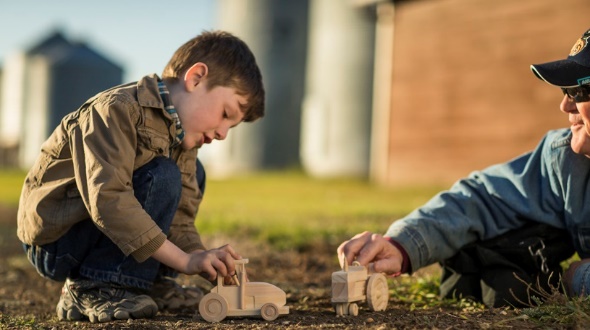 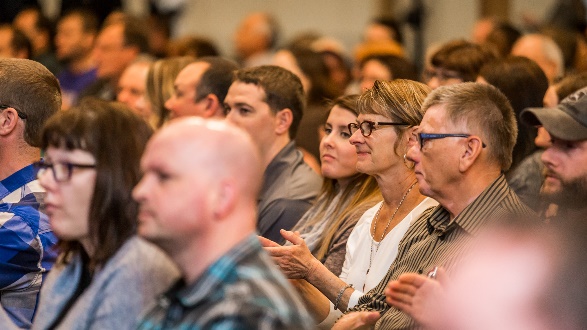 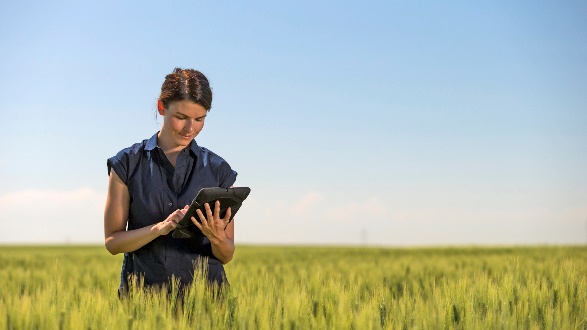 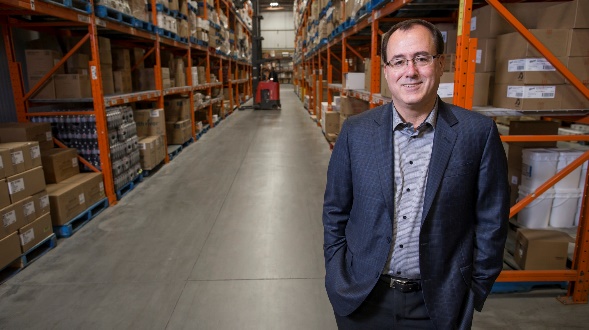 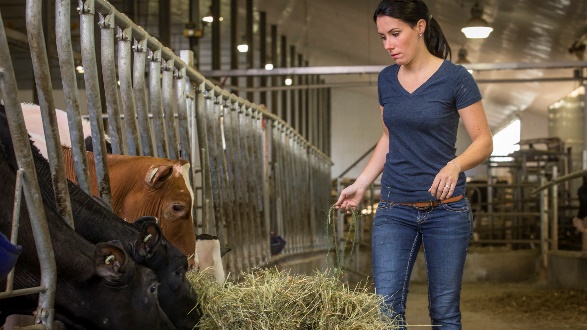 Add more value
Support the next generation
Share knowledge
Innovate
Promote an inclusive, sustainable industry
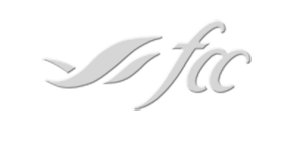 [Speaker Notes: As discussed when we reviewed the Corporate Plan at the December meeting ….

Five key areas of focus – will touch on each of them
Re-envision commitment to A&A
Enhance support to next generation of ag  
Advance FCC’s knowledge offering and advisory services 
Adopt innovation as a way of being
Position FCC as a CSR leader]
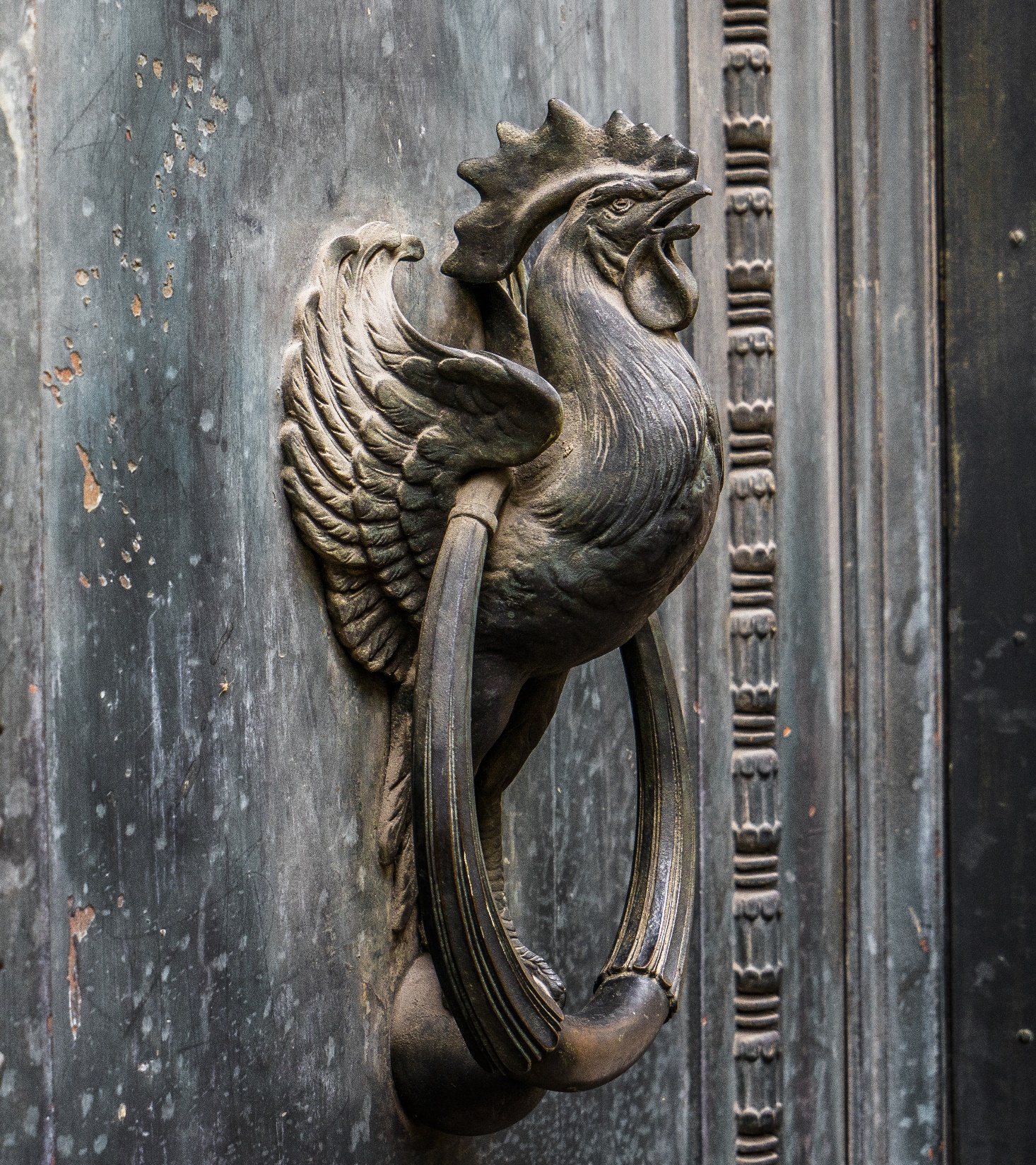 How are we going to get there?
The power of partnership
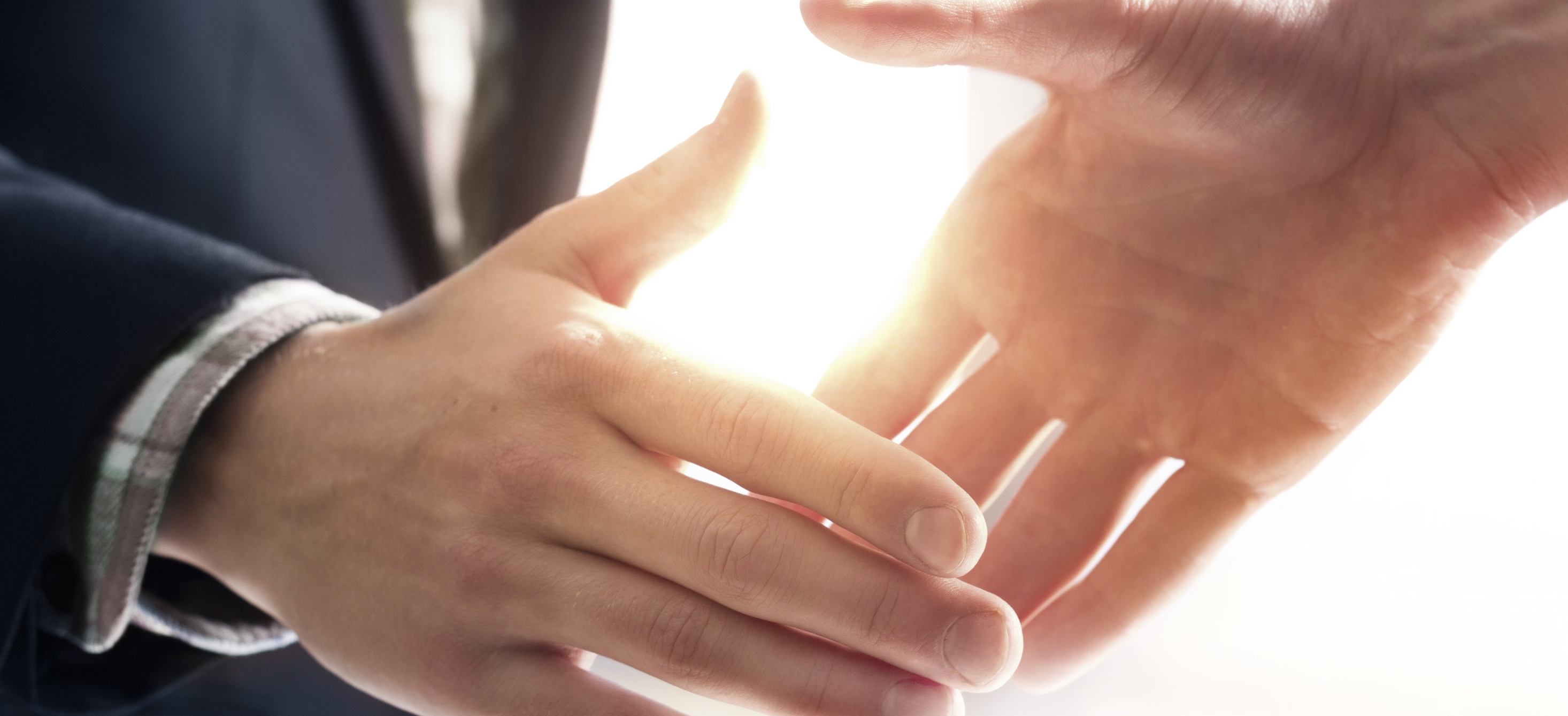 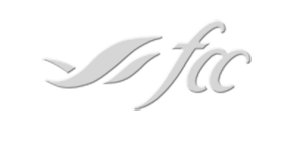 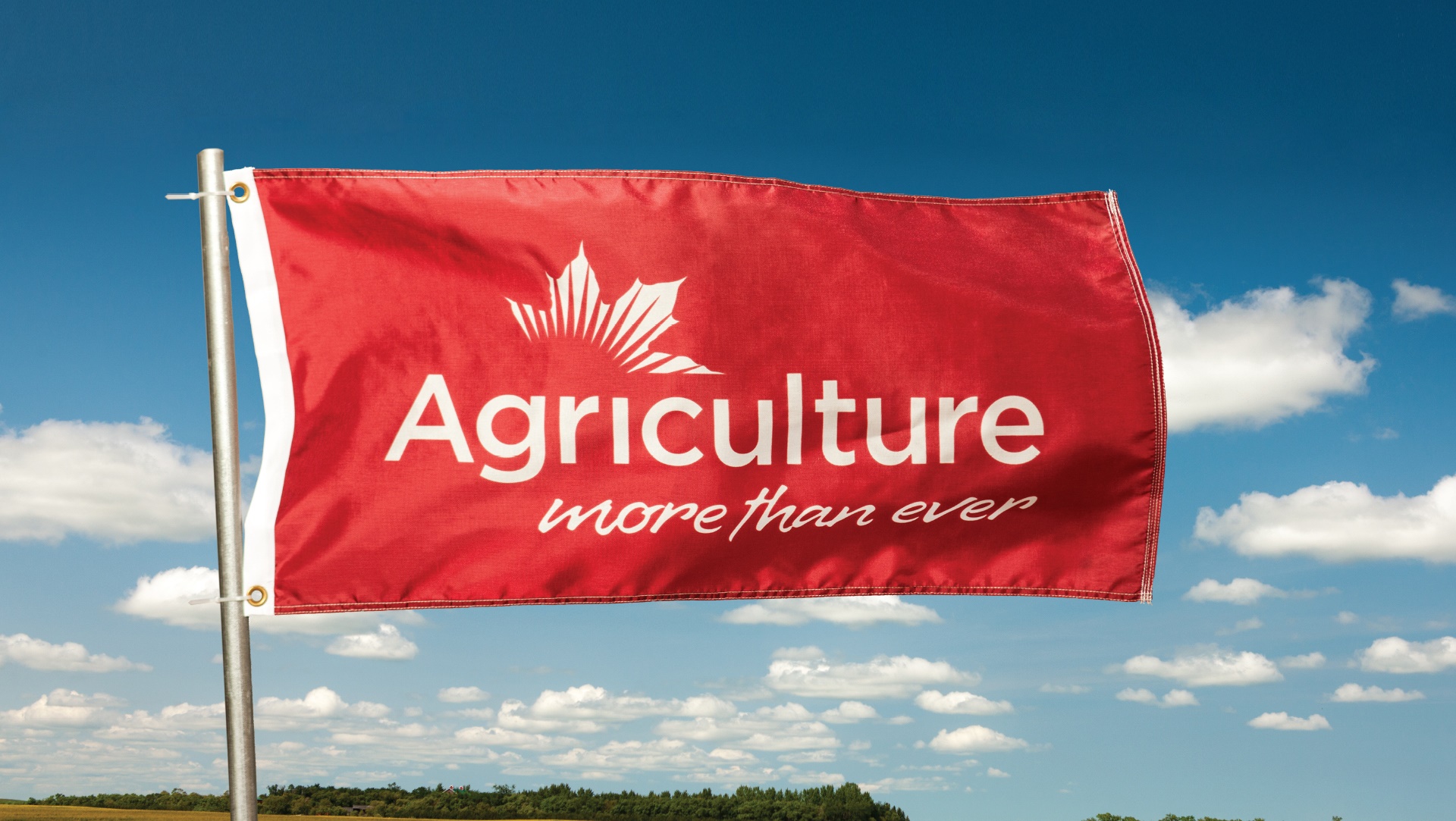 The power of partnership
www.agmorethanever.ca
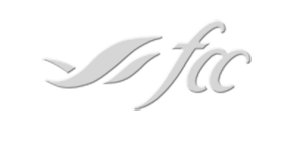 [Speaker Notes: 524 partners
4,000+ agvocates]
The power of partnership
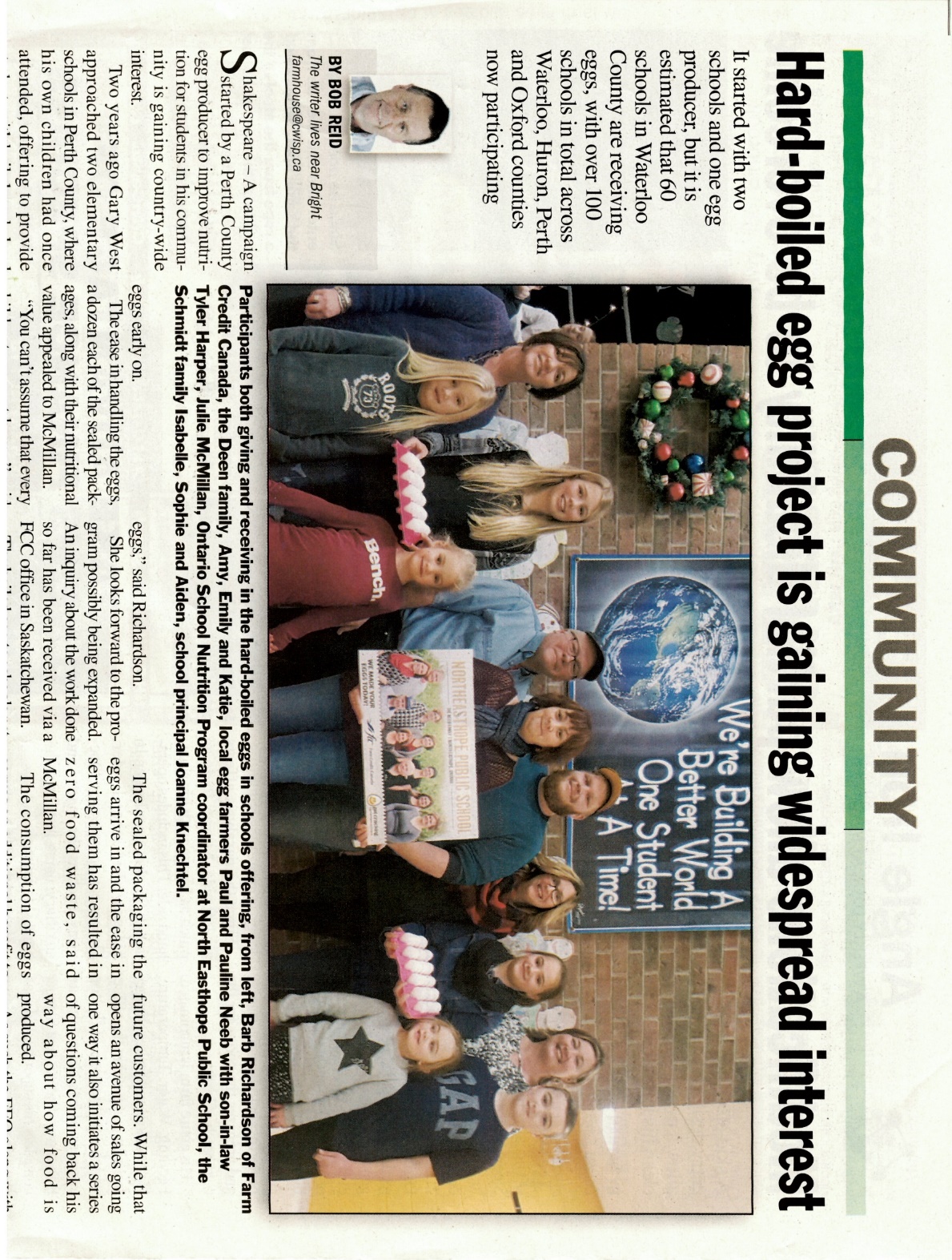 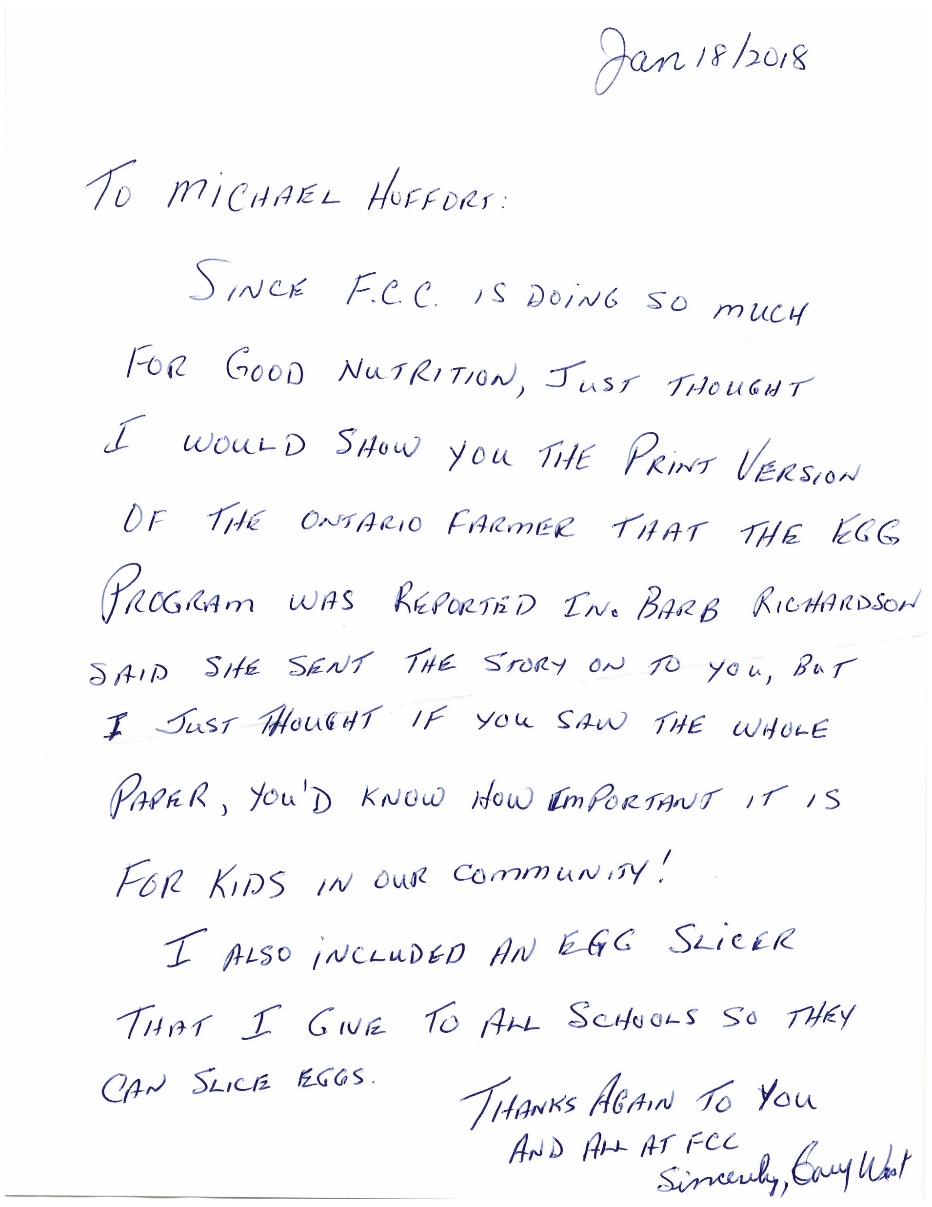 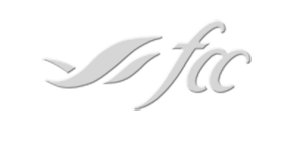 The power of partnership
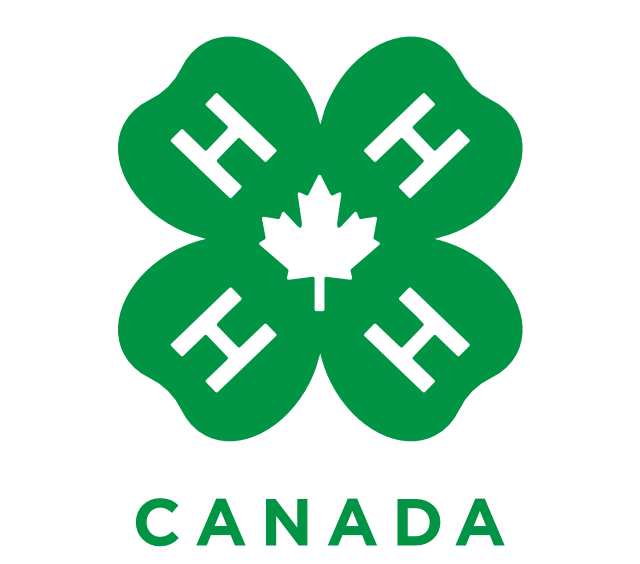 [Speaker Notes: Todd – Mental health/4HLeaders/participantsAnother org?]
You’ve been doing this for 80+ years
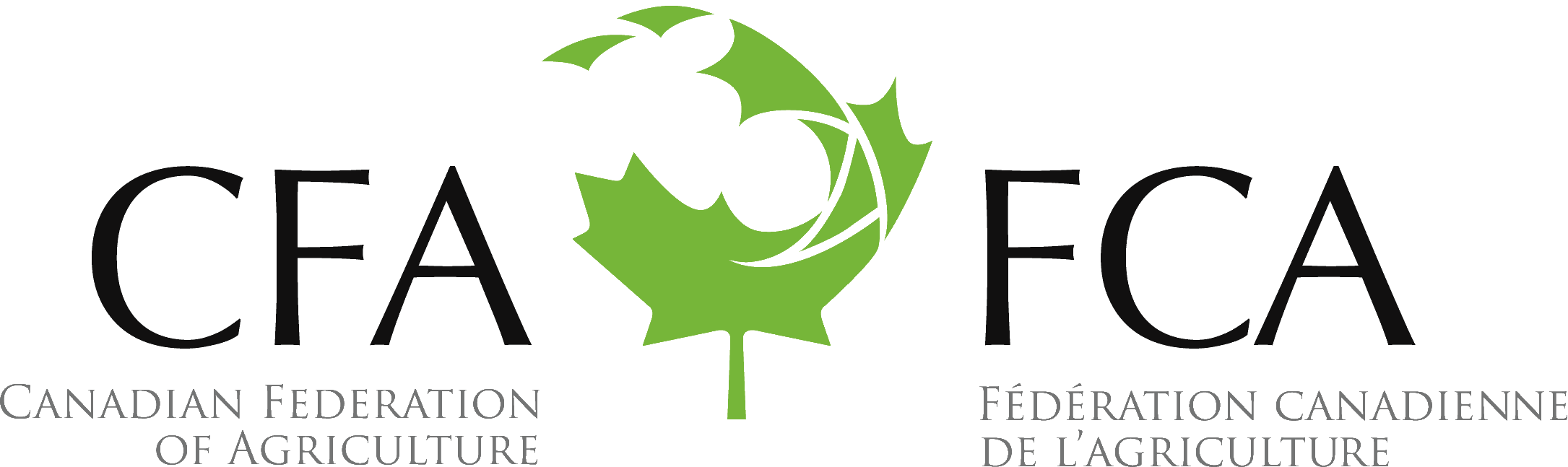 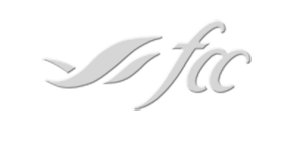 [Speaker Notes: Todd/marty – CFA activity
Broad perspective on pressing issues to the industry
Sustainability round tables
Mental health
Food policy]
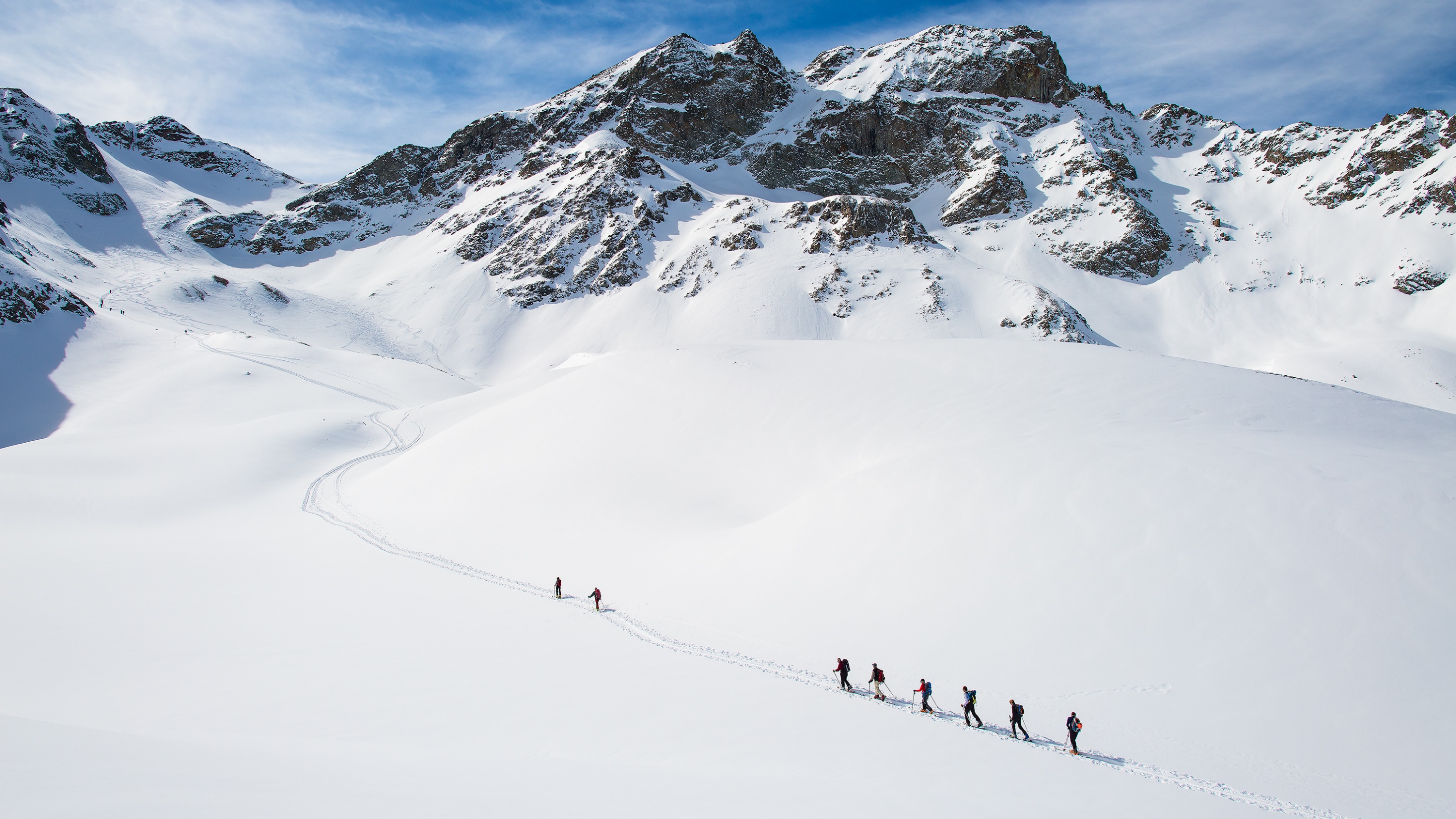 “If you want to go fast, go alone. If you want to go far, go together.”
-African proverb
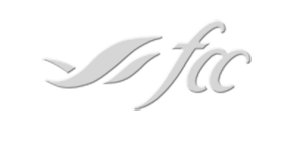 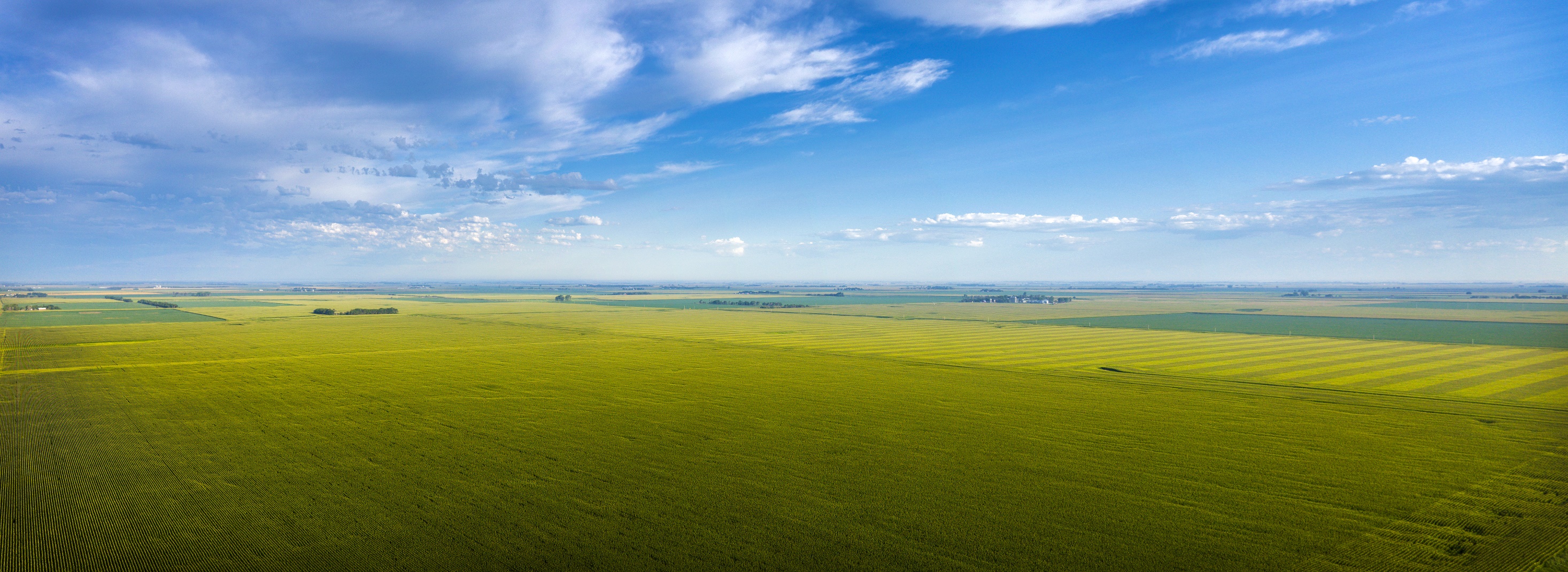 Canadian agriculture
A world of opportunity
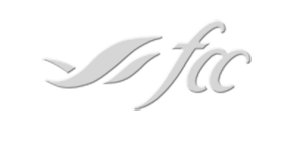 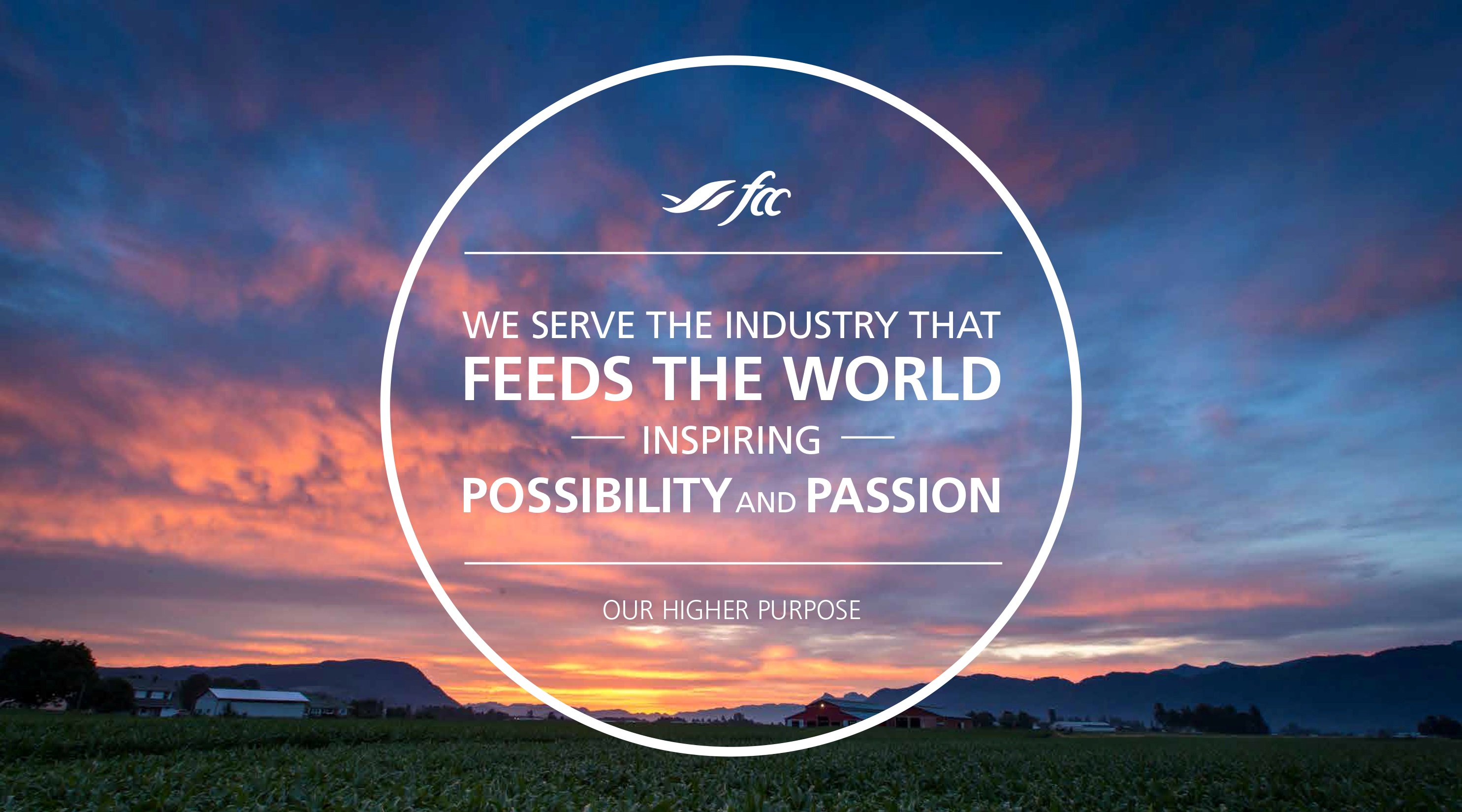 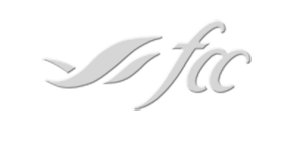